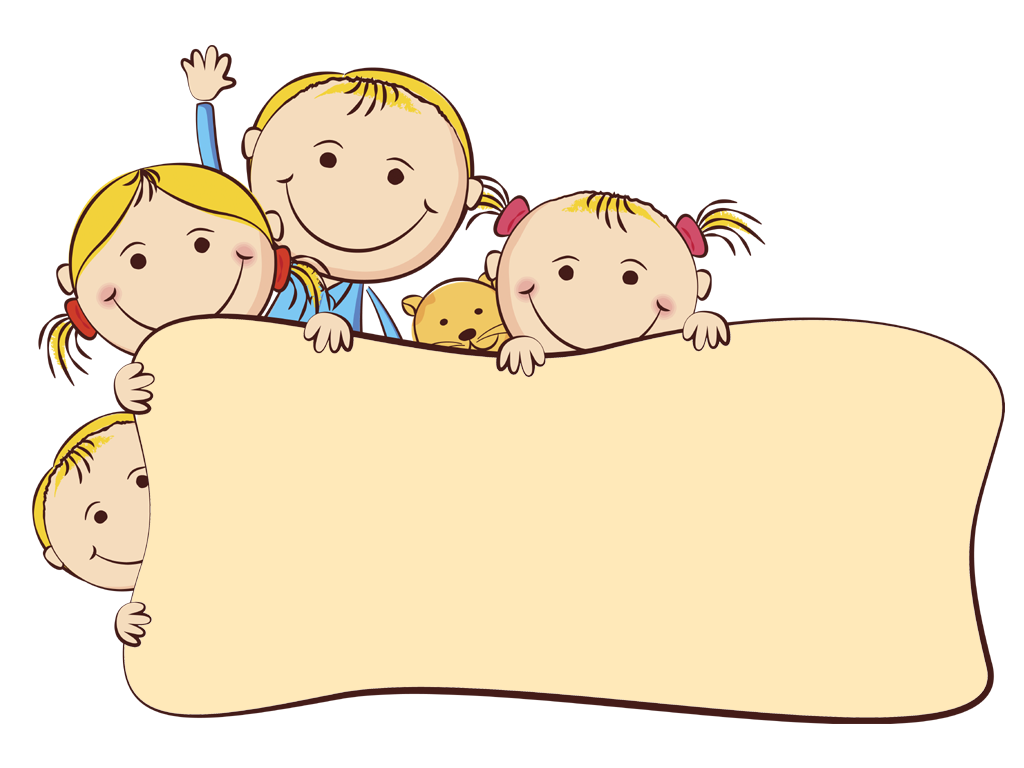 МБДОУ «Детский сад №218» общеразвивающего вида
« Пластилиновая живопись»
Подготовила:воспитатель Баянова ЮлияВладимировнаноябрь 2016гг.Барнаул
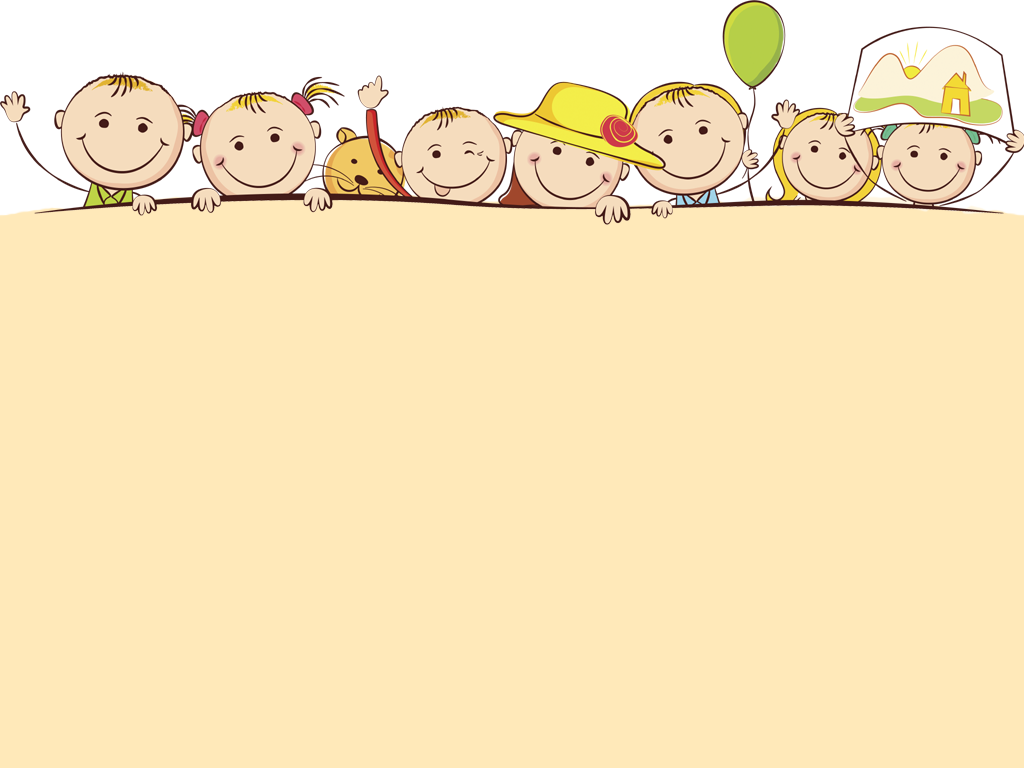 Пластилинография – создание на основе пластилина лепных  картин с изображением выпуклых,   полуобъемных объектов на   горизонтальной поверхности.
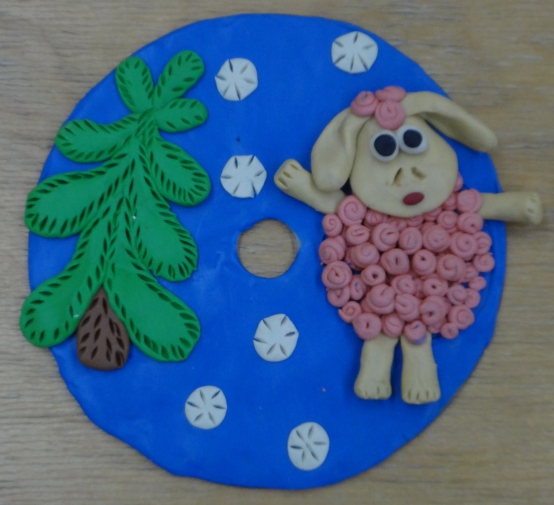 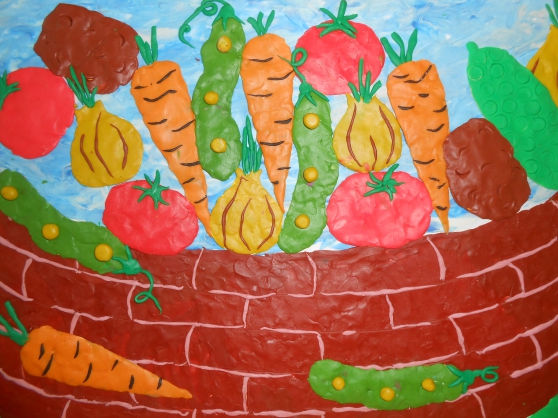 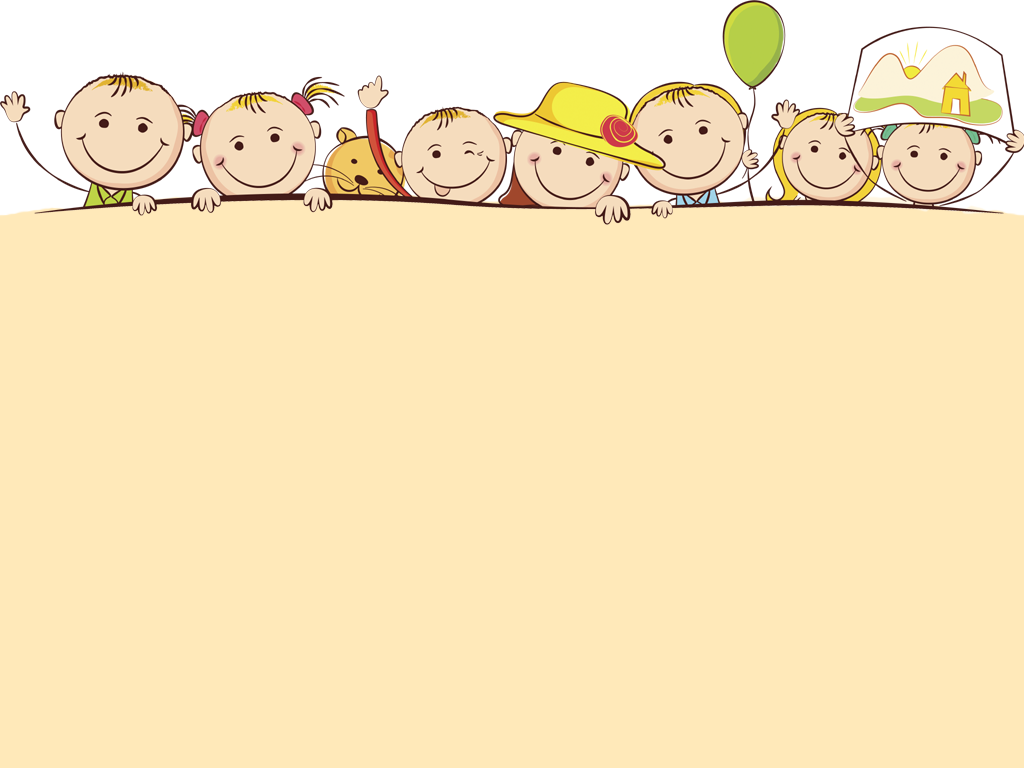 Задачи:
- формирование навыков работы с пластилином, пробуждение интереса к лепке;
- освоение новых приемов (скатывания, надавливания, размазывания) и создание с их помощью сюжетных картин;
- обучение умению ориентироваться на листе бумаги;
- развитие мелкой моторики;
- ознакомление с окружающим миром;
- развитие творческих способностей.
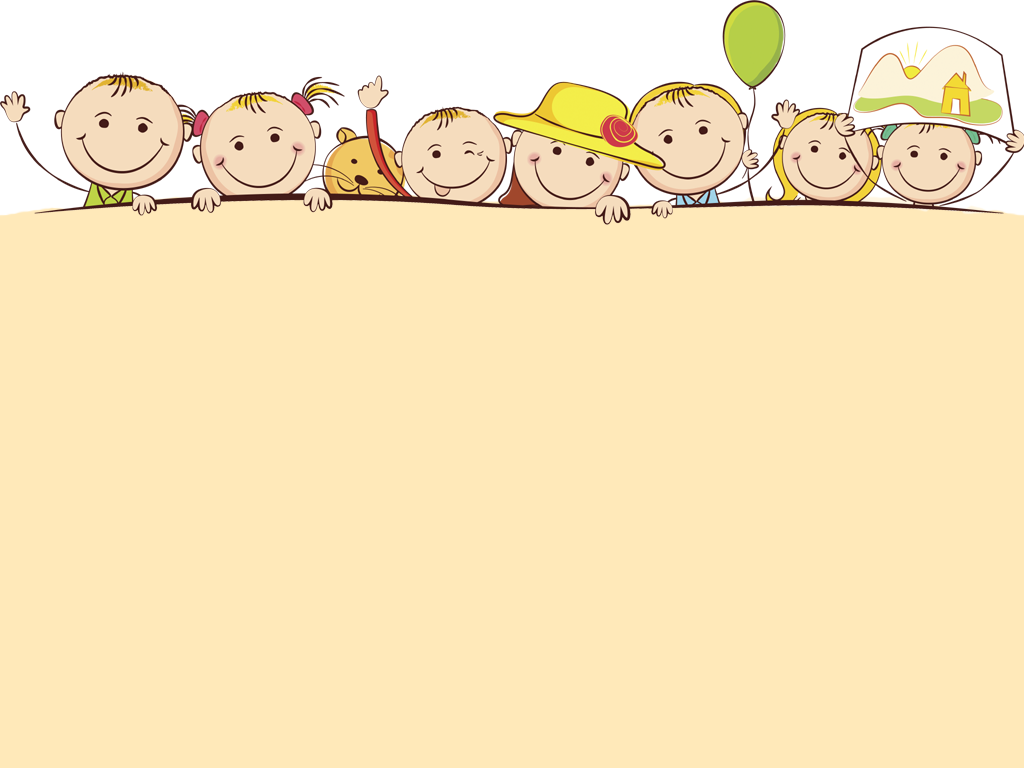 Рекомендации:
Твердый пластилин можно разогреть. 
Использовать в работе плотный картон. 
Поверхность картона можно покрыть скотчем. 
Можно покрыть готовую работу лаком для волос.
Использовать физкультминутки. 
При работе можно использовать спокойную, лирическую музыку.
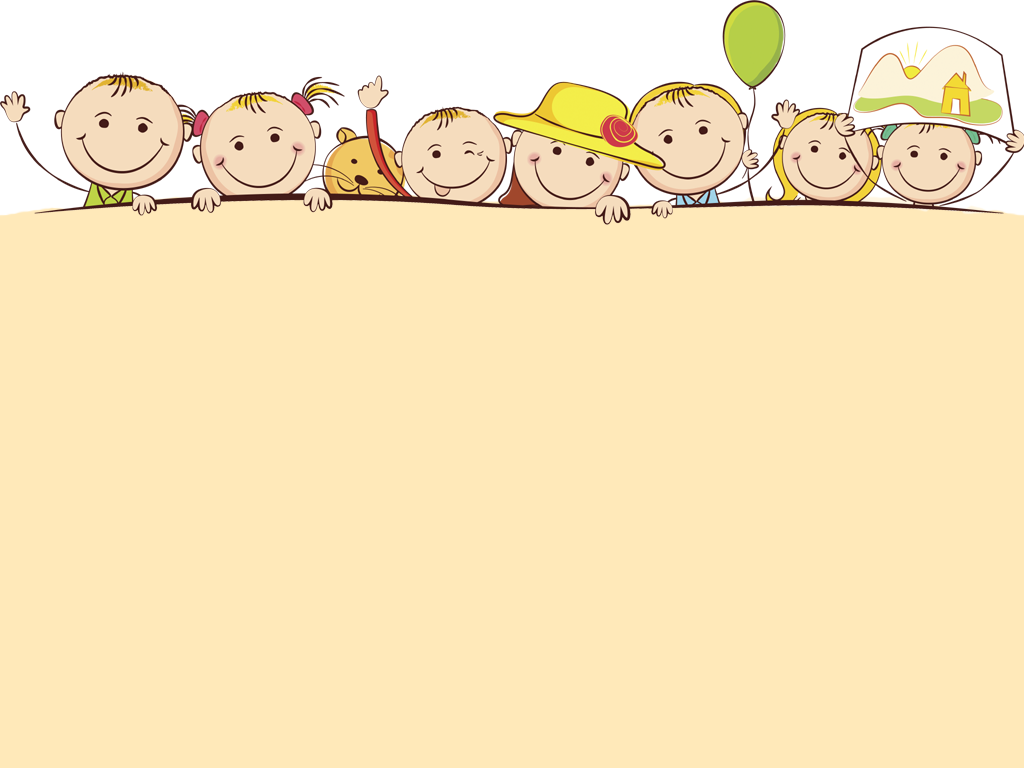 Материалы для создания пластилиновой картины:
Картонная основа с контурным рисунком
Набор сюжетных картинок
Набор пластилина
Набор стеков
Доска
Салфетка для рук
Бросовый и природный материалы.
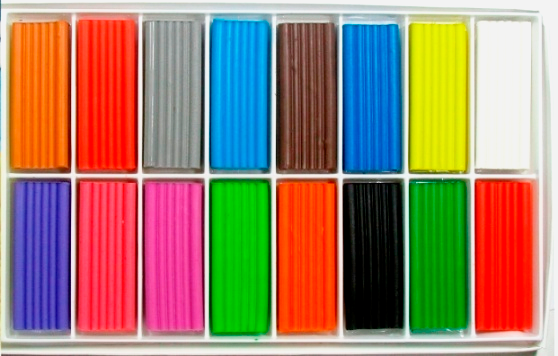 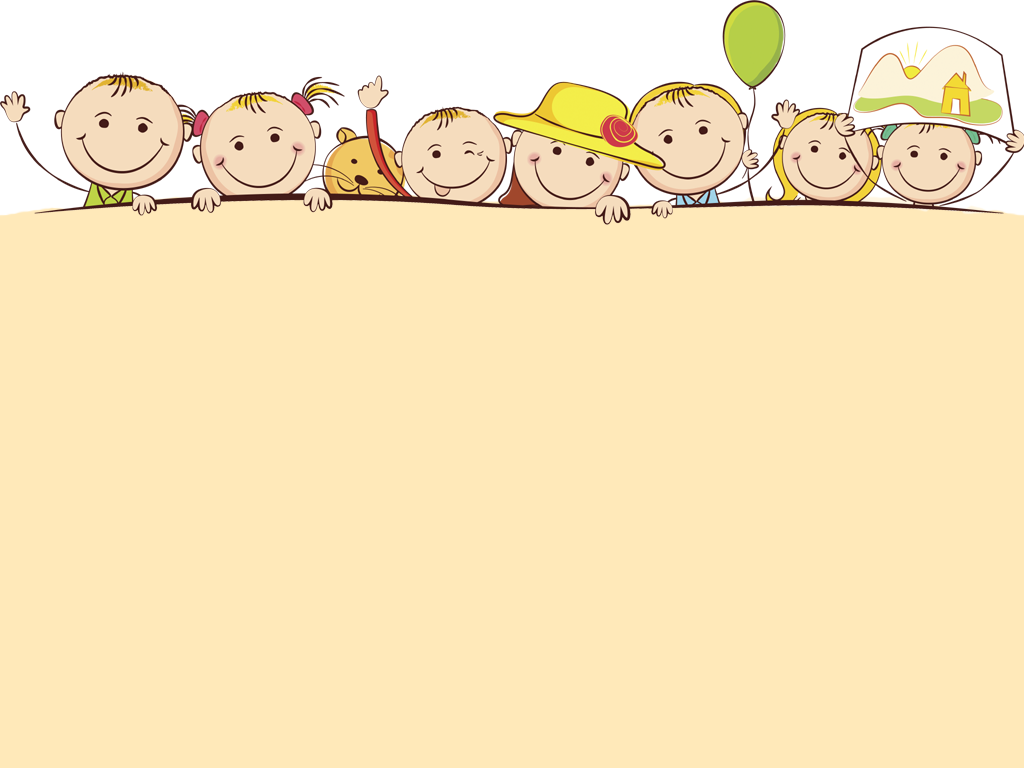 Основные приемы лепки, используемые в пластилинографии
Разминание                           Вдавливание            
Отщипывание                       Надавливание
Сплющивание                       Процарапывание
 Раскатывание                        Размазывание(мазок)
 Скатывание                           Соединение деталей
 Вытягивание                         Налеп
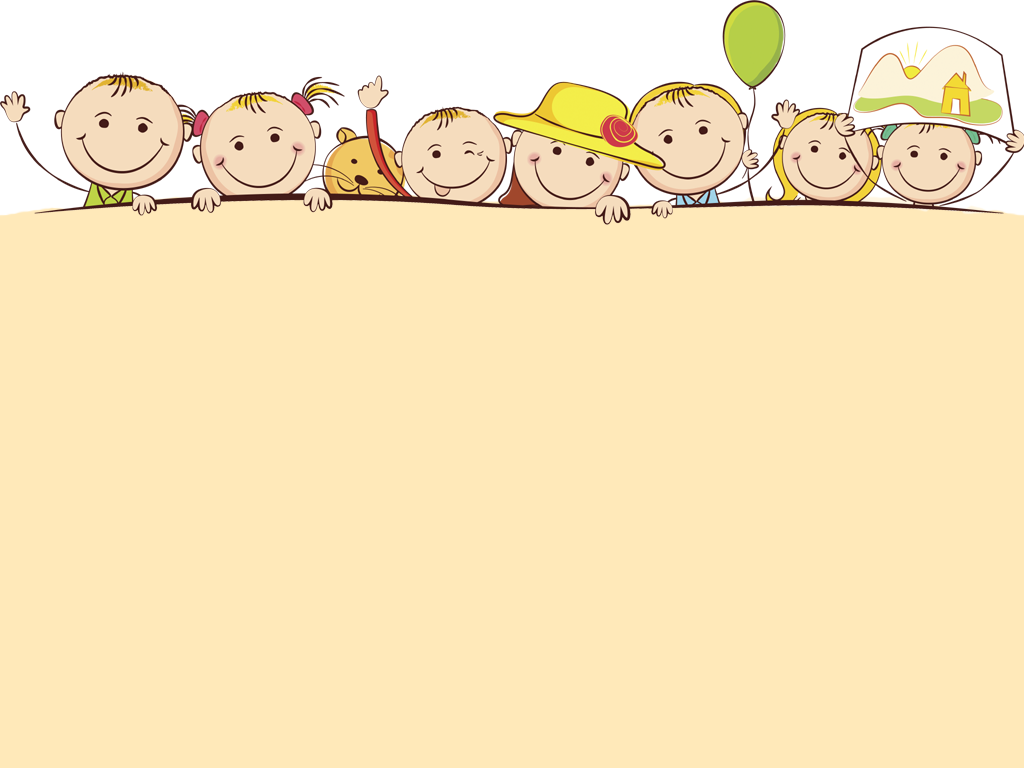 Виды пластилинографии:Прямая пластилинография   Обратная пластилинография (витражная)      Контурная пластилинография Многослойная пластилинография Модульная пластилинография Мозаичная пластилинография Фактурная пластилинография
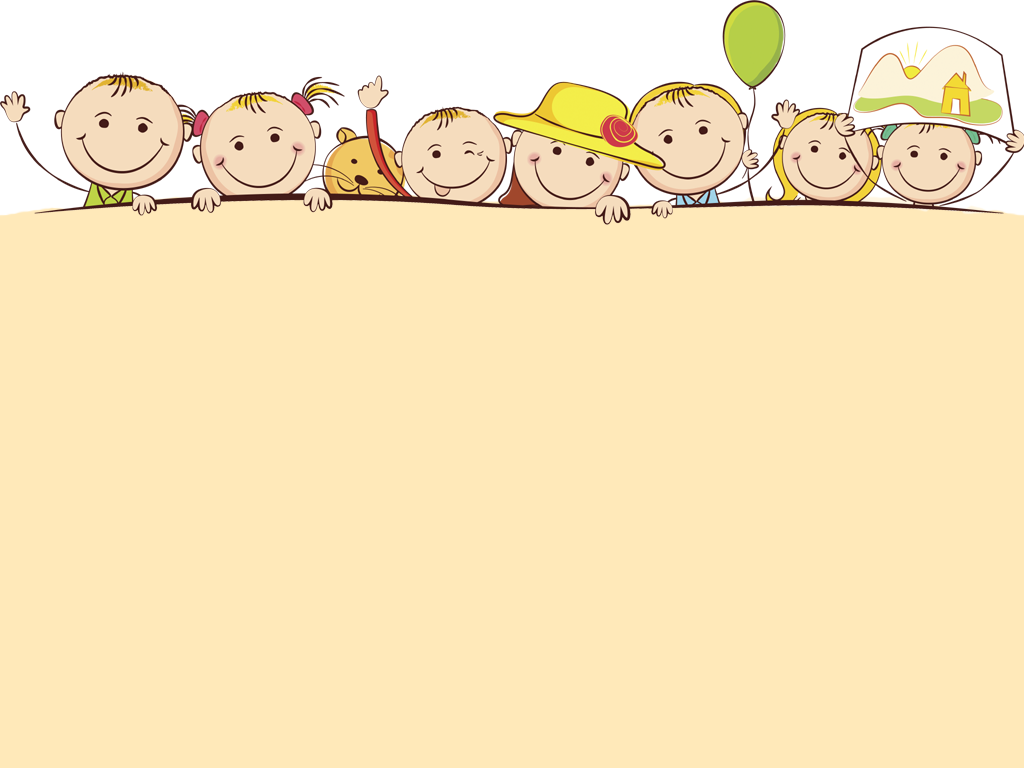 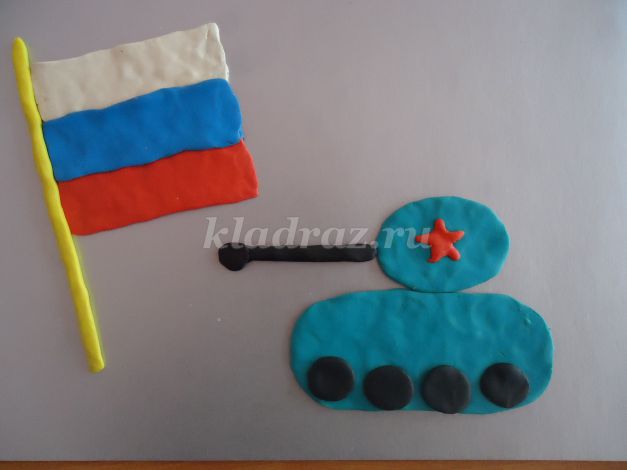 Прямая пластилинография- изображение лепной 
картины на горизонтальной 
поверхности.
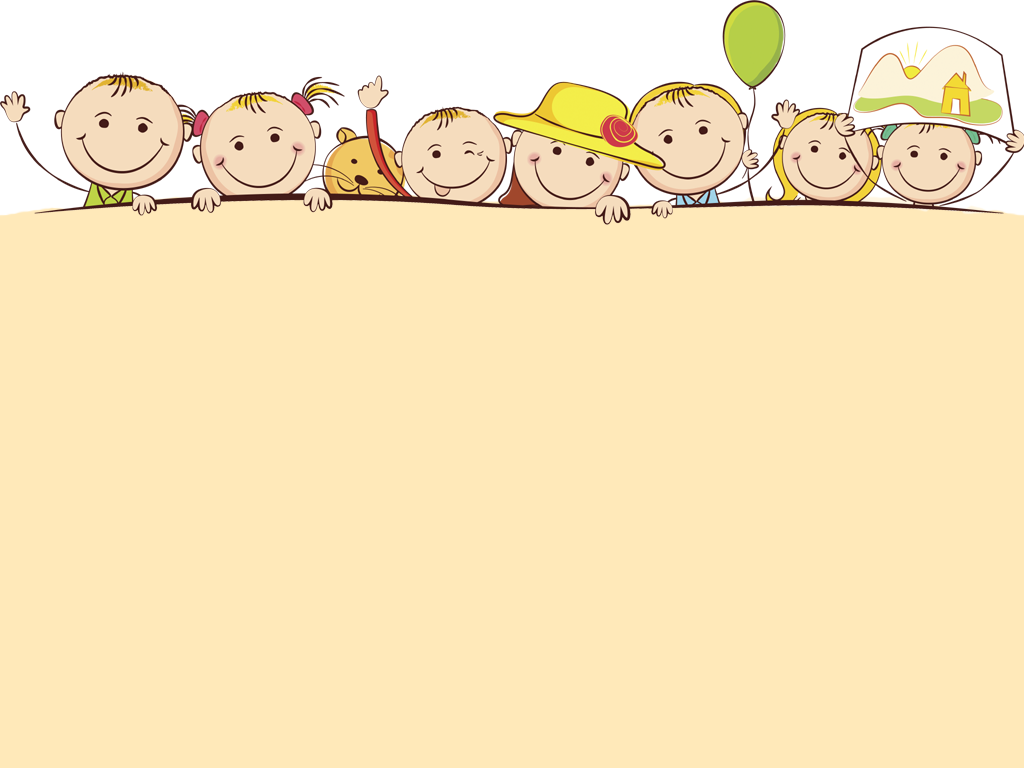 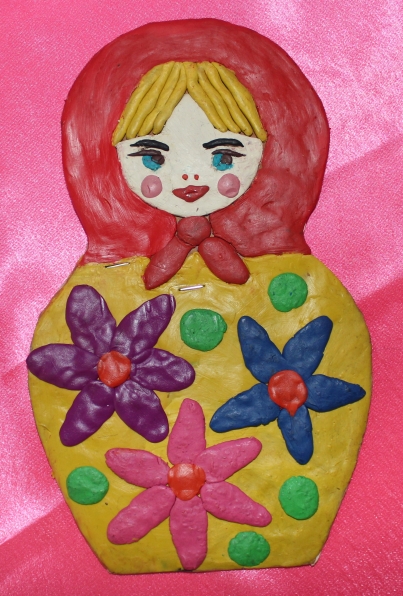 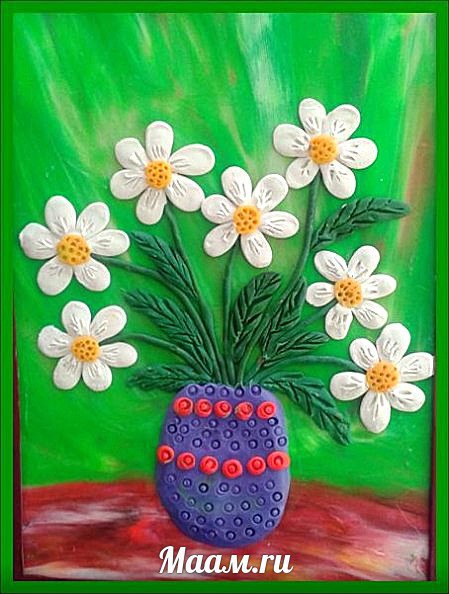 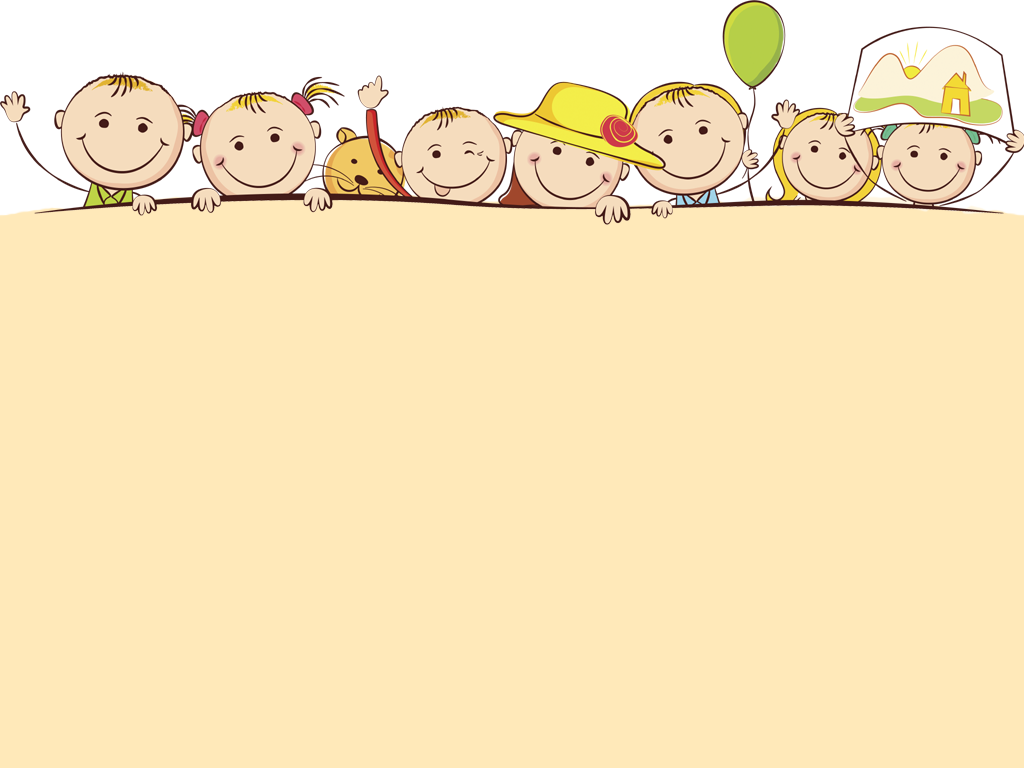 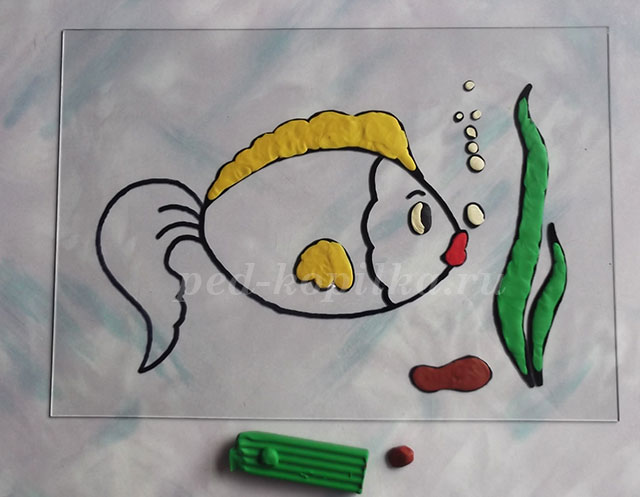 Обратная  пластилинография (витражная) -изображение лепной картины с   обратной стороны горизонтальной поверхности (с обозначением контура).
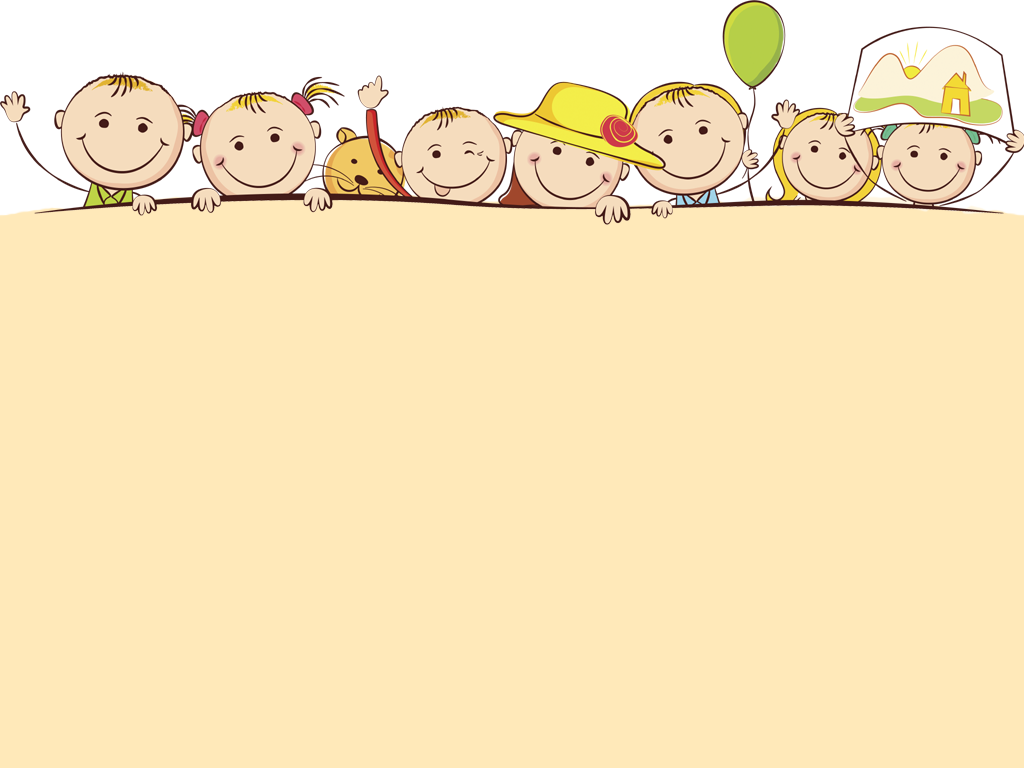 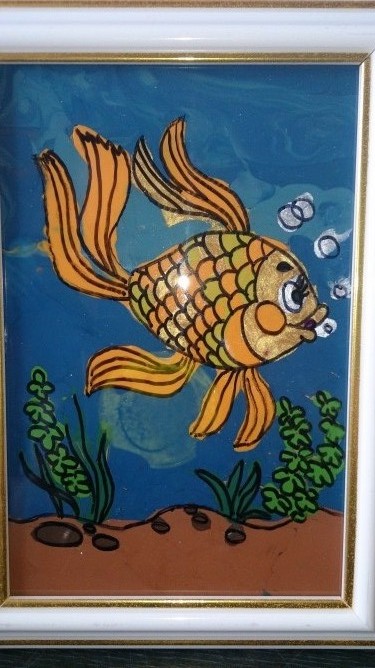 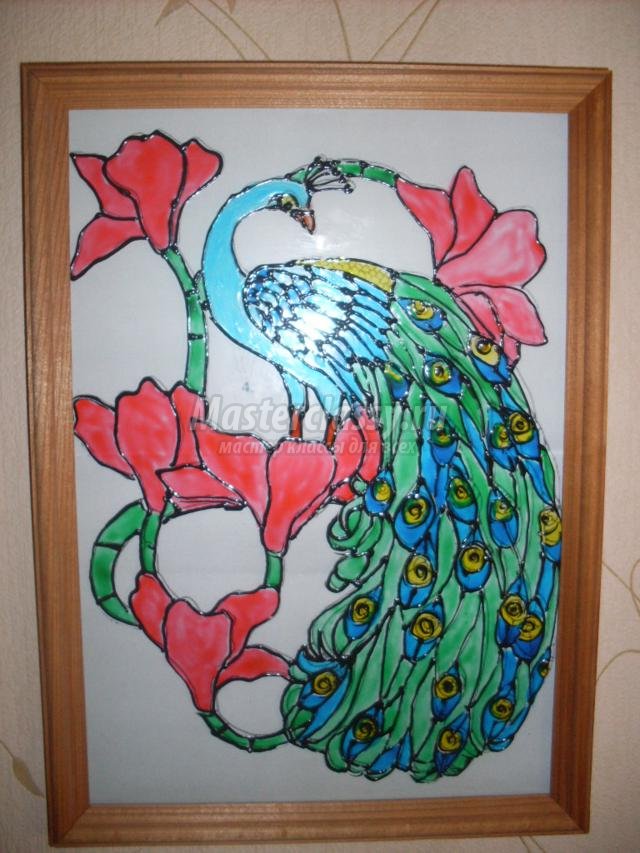 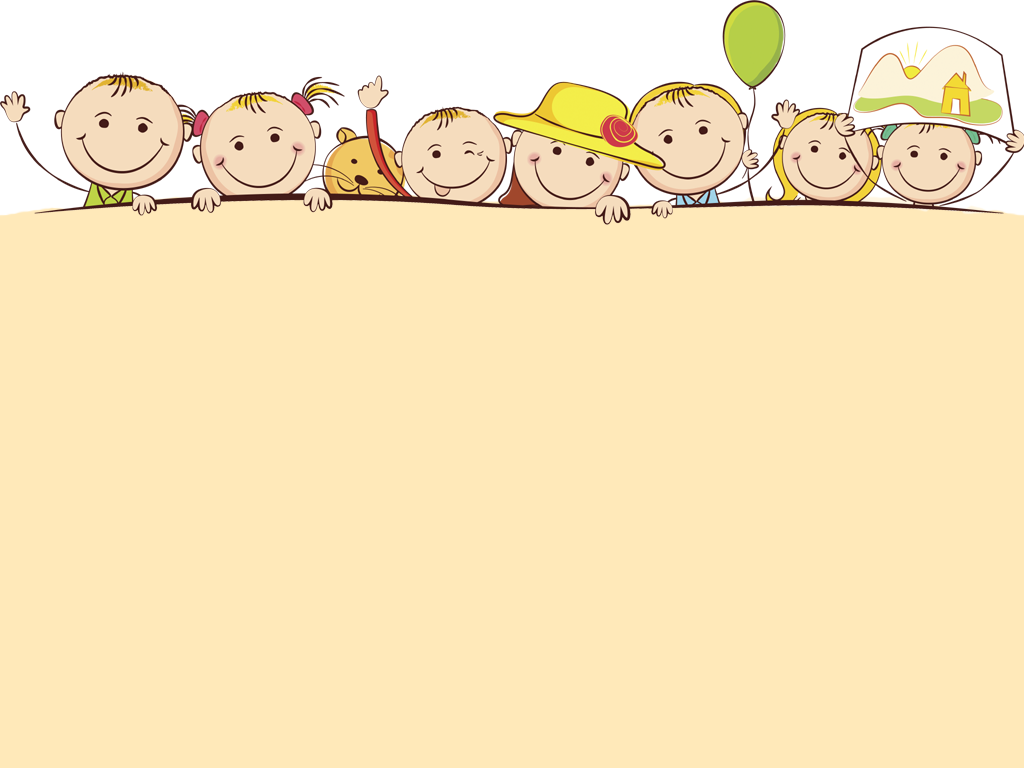 Контурная пластилинография - изображение объекта по контуру, с    использованием «жгутиков».
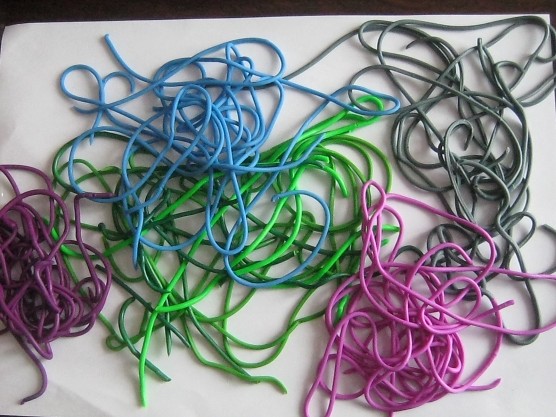 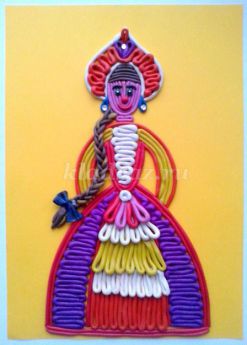 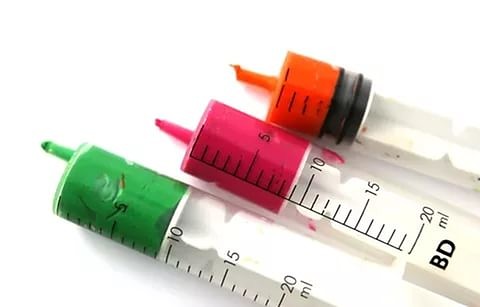 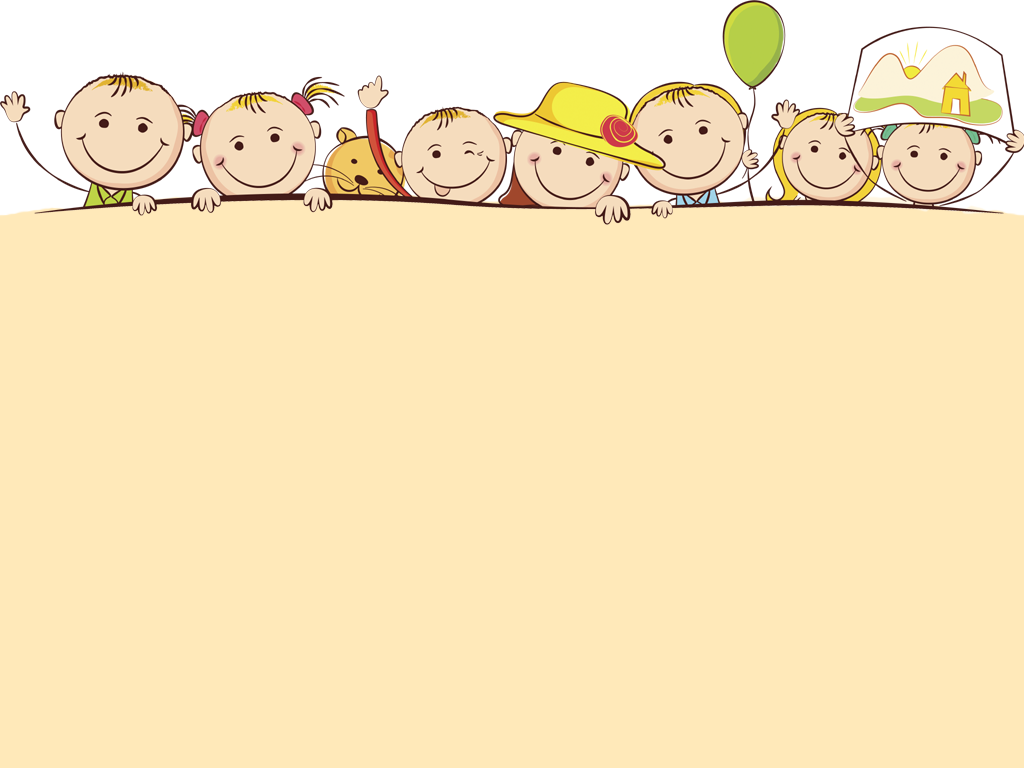 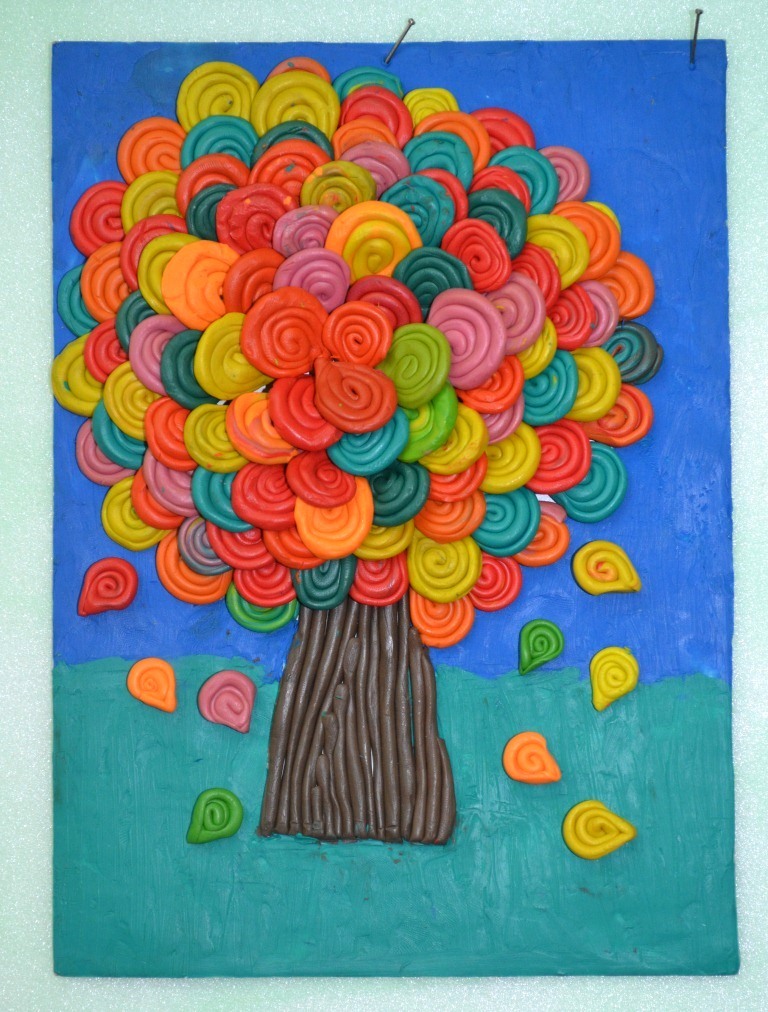 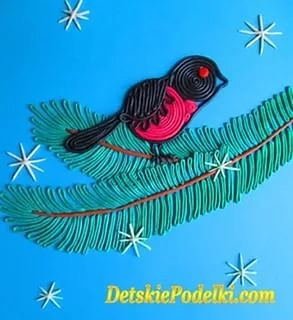 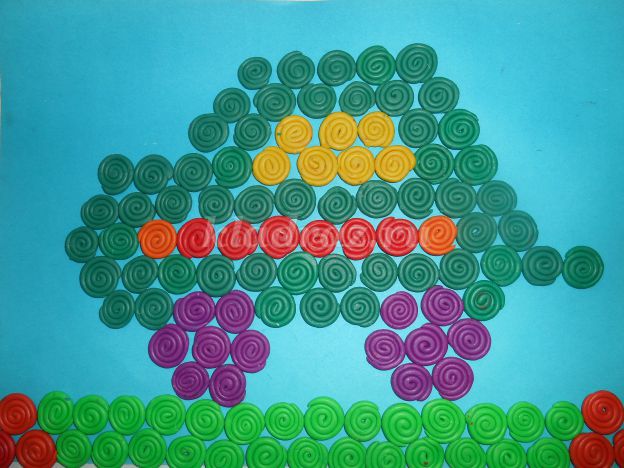 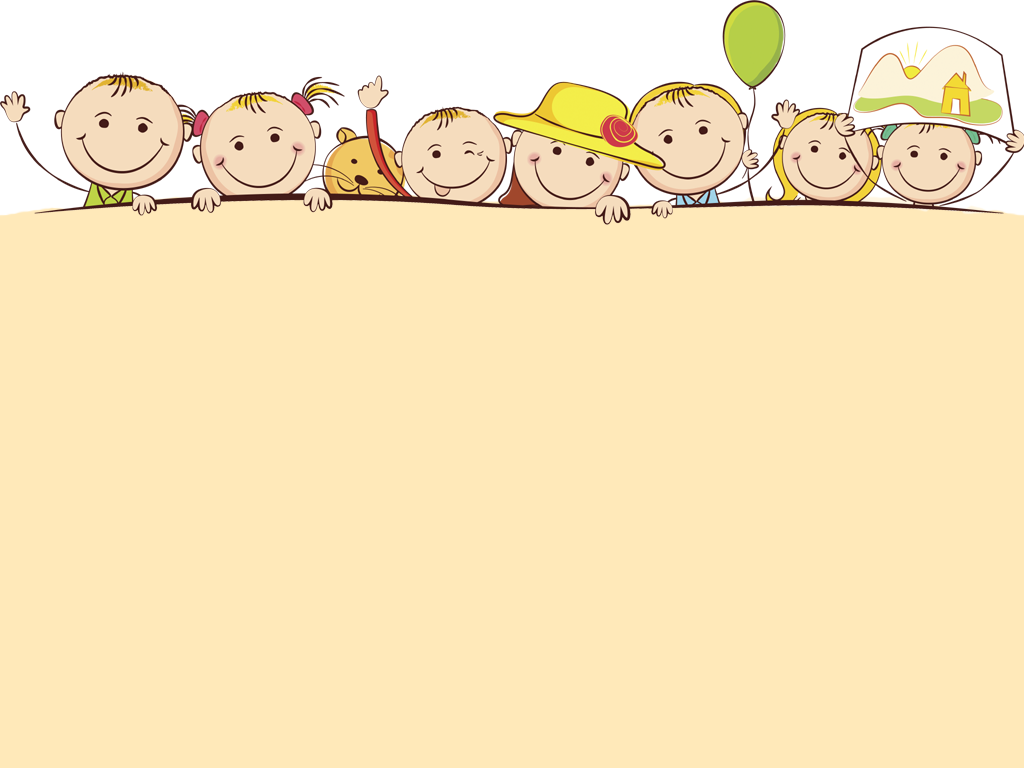 Модульная пластилинография –
 изображение лепной картины на горизонтальной поверхности с использованием валиков, шариков, косичек, многослойных дисков.
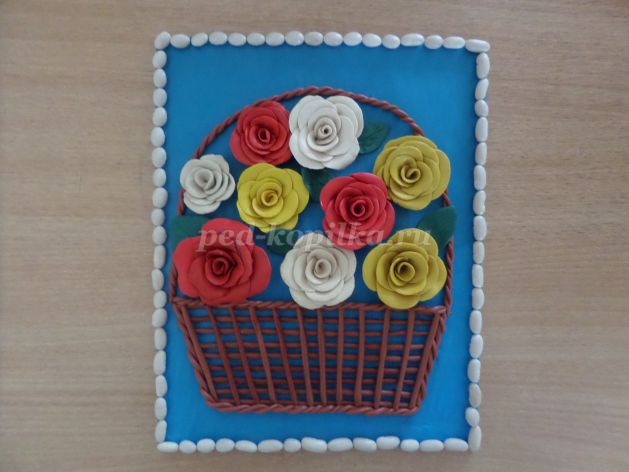 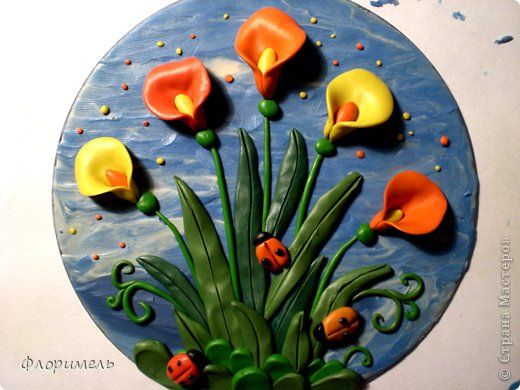 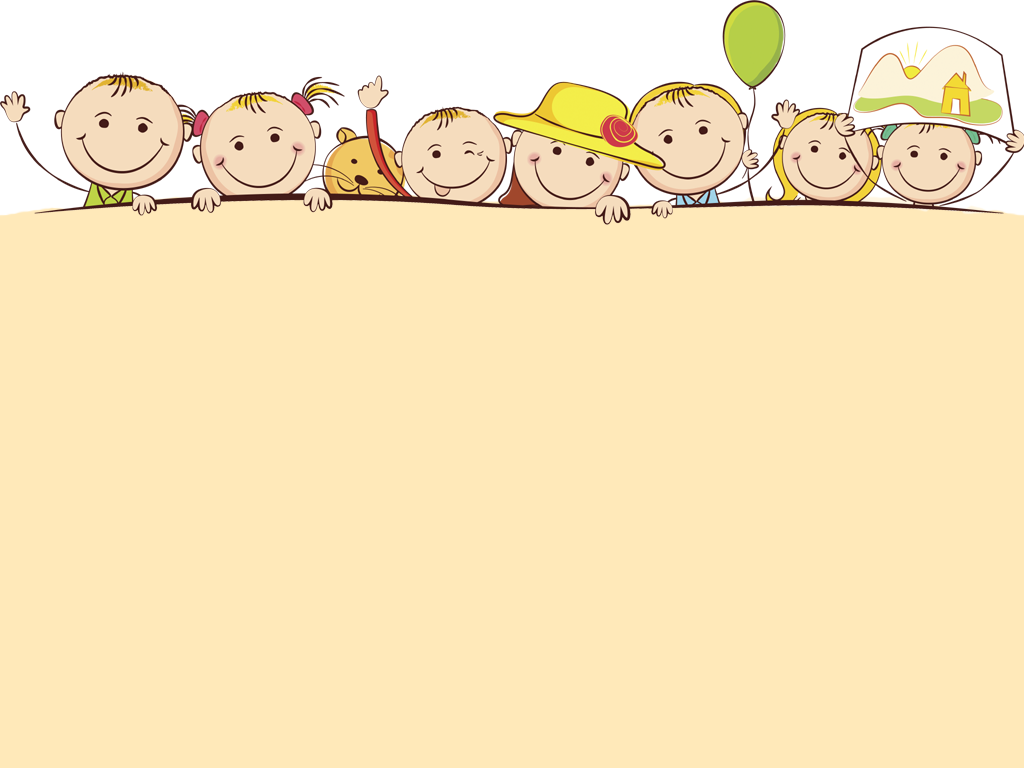 Мозаичная пластилинография (пластилиновая мозаика)  
- изображение лепной картины на горизонтальной поверхности с помощью шариков из пластилина.
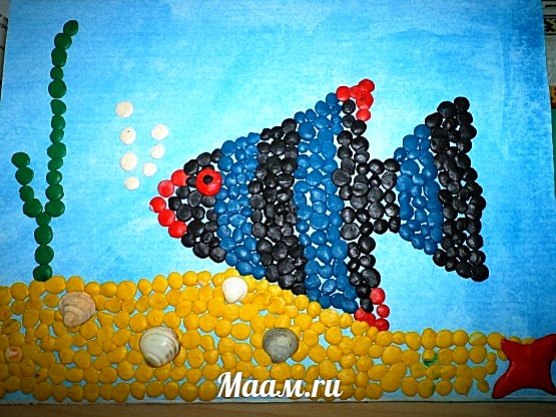 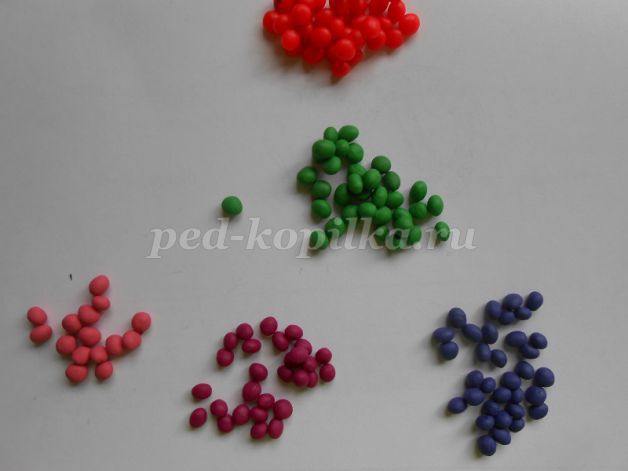 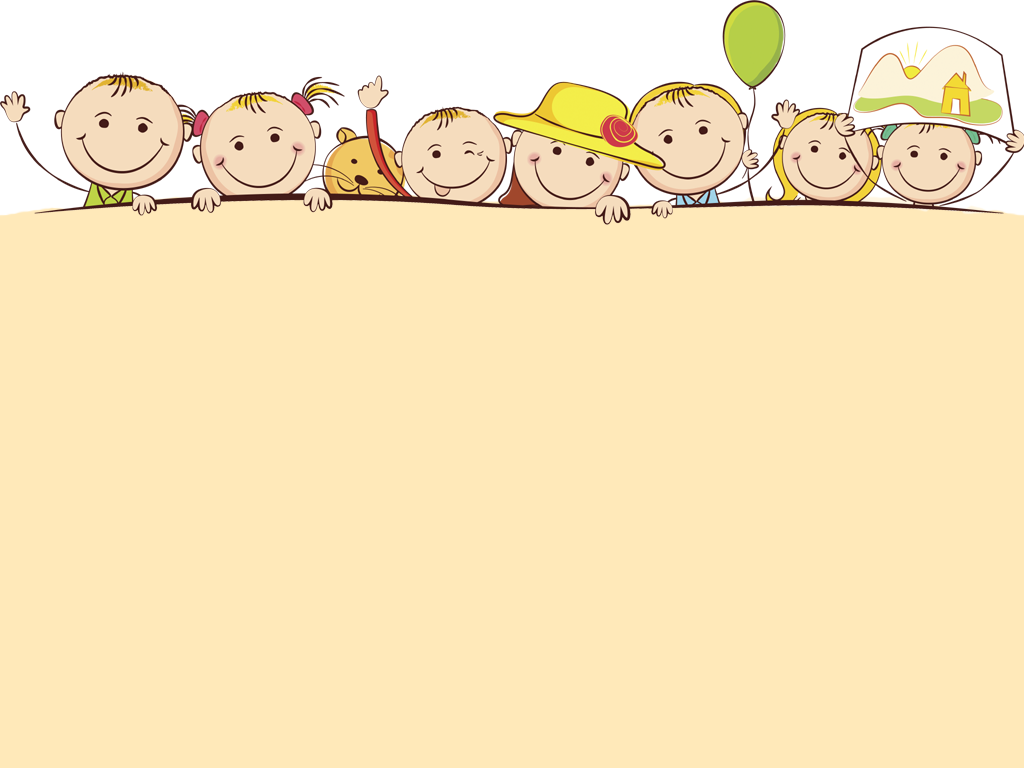 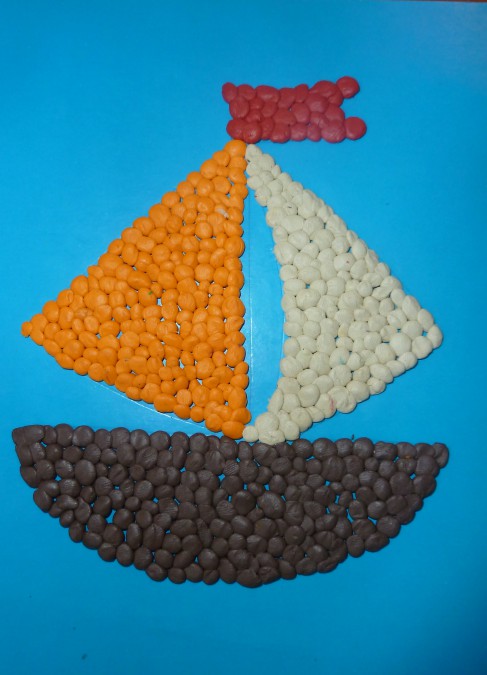 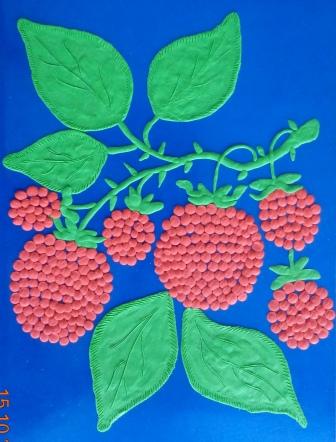 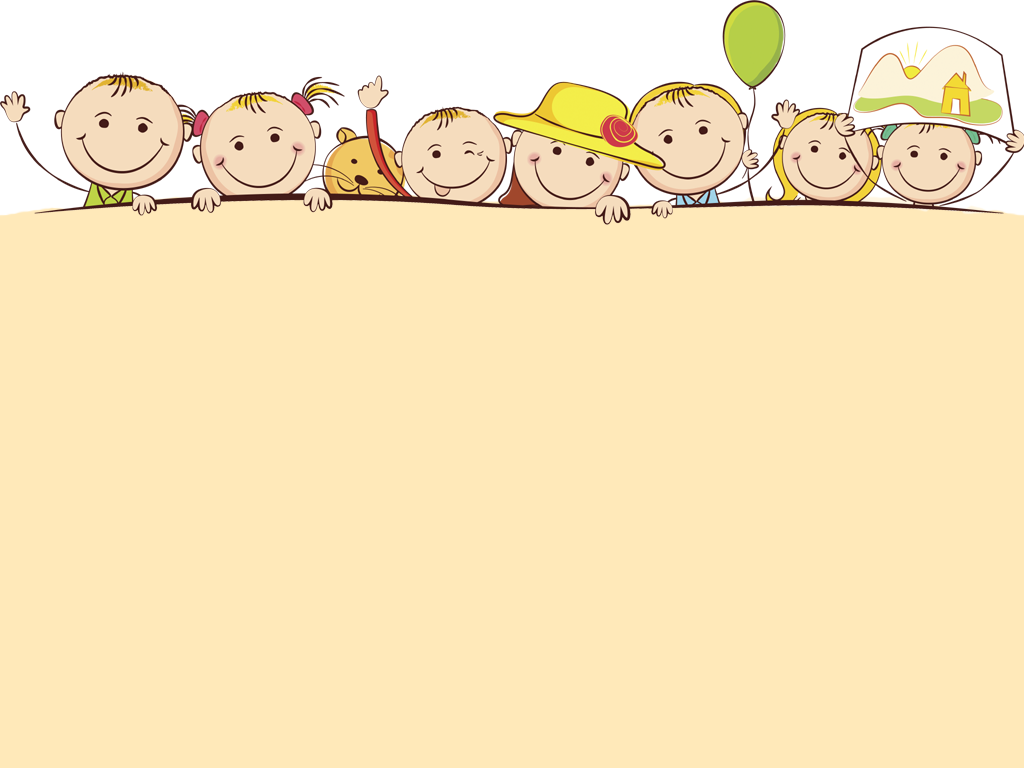 Фактурная пластилинография - изображение больших участков картины на горизонтальной поверхности и придание им фактуры.
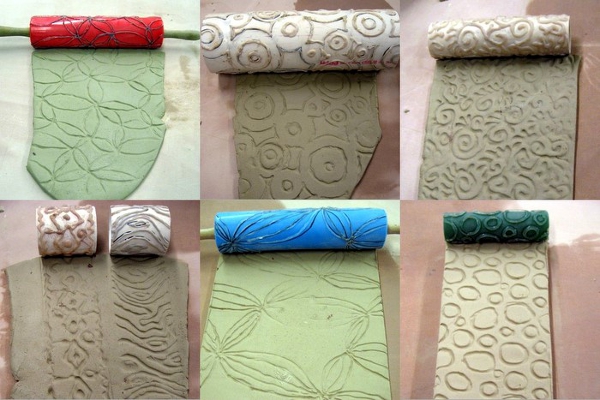 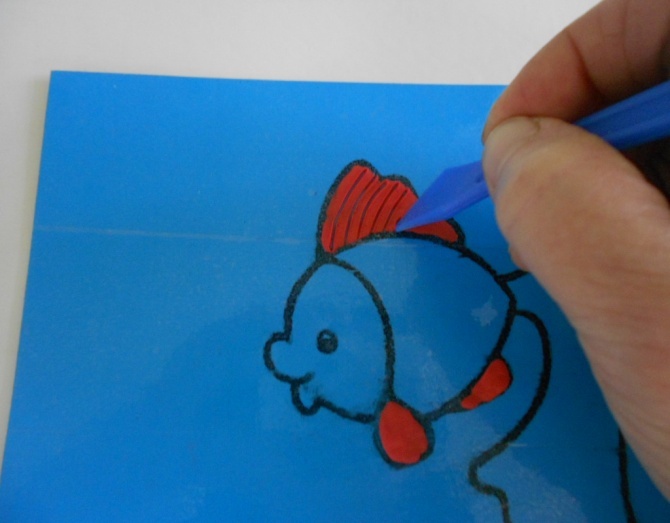 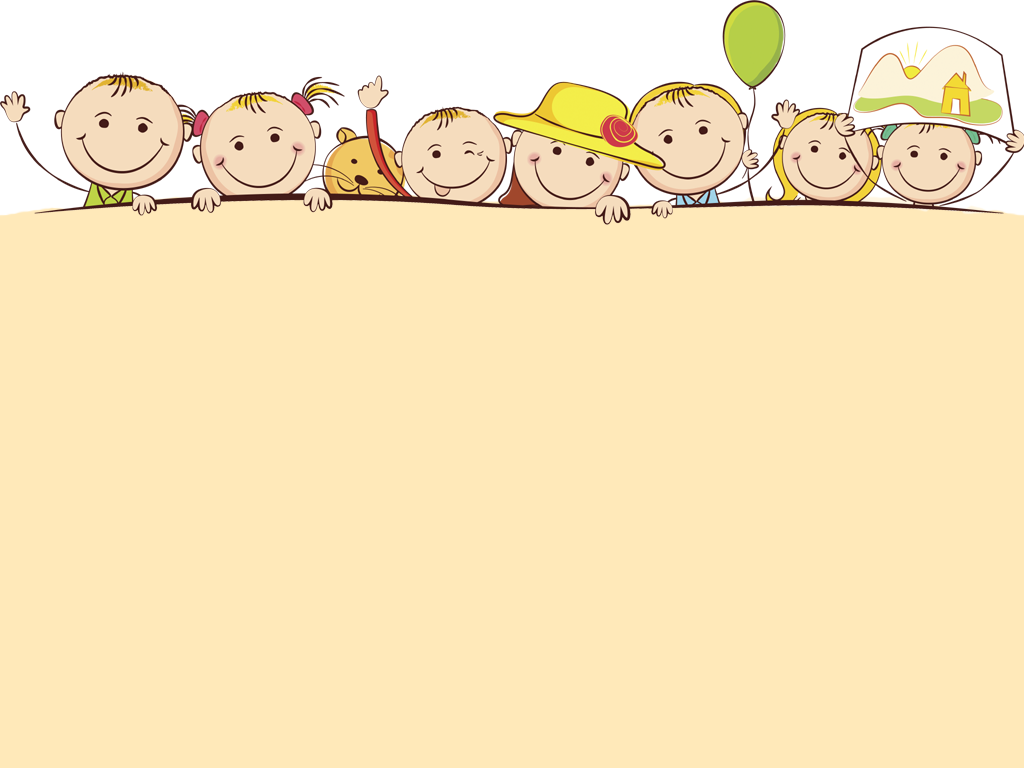 Многослойная пластилинография – миллефиори - 
объемное изображение лепной картины  на  горизонтальной поверхности, с последовательным нанесением слоев.
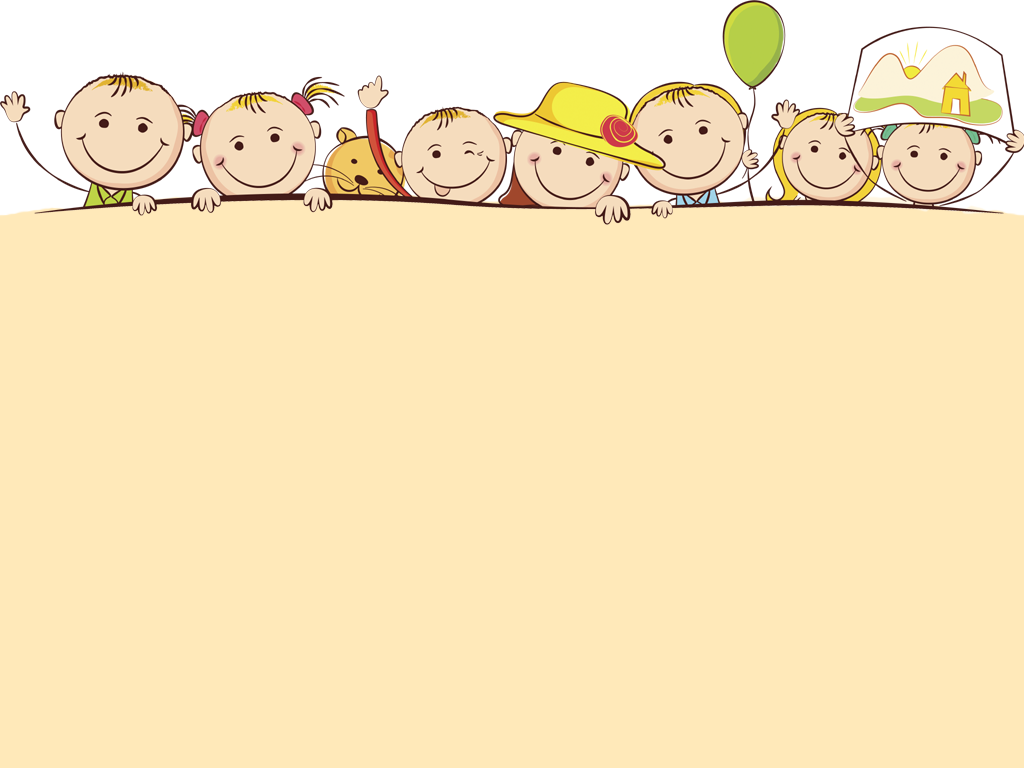 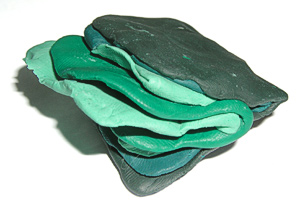 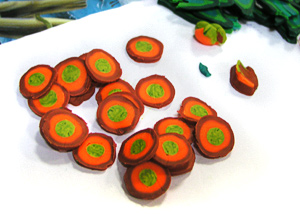 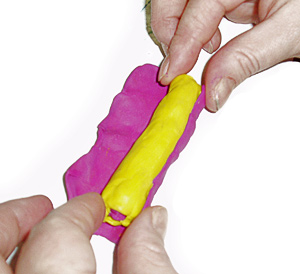 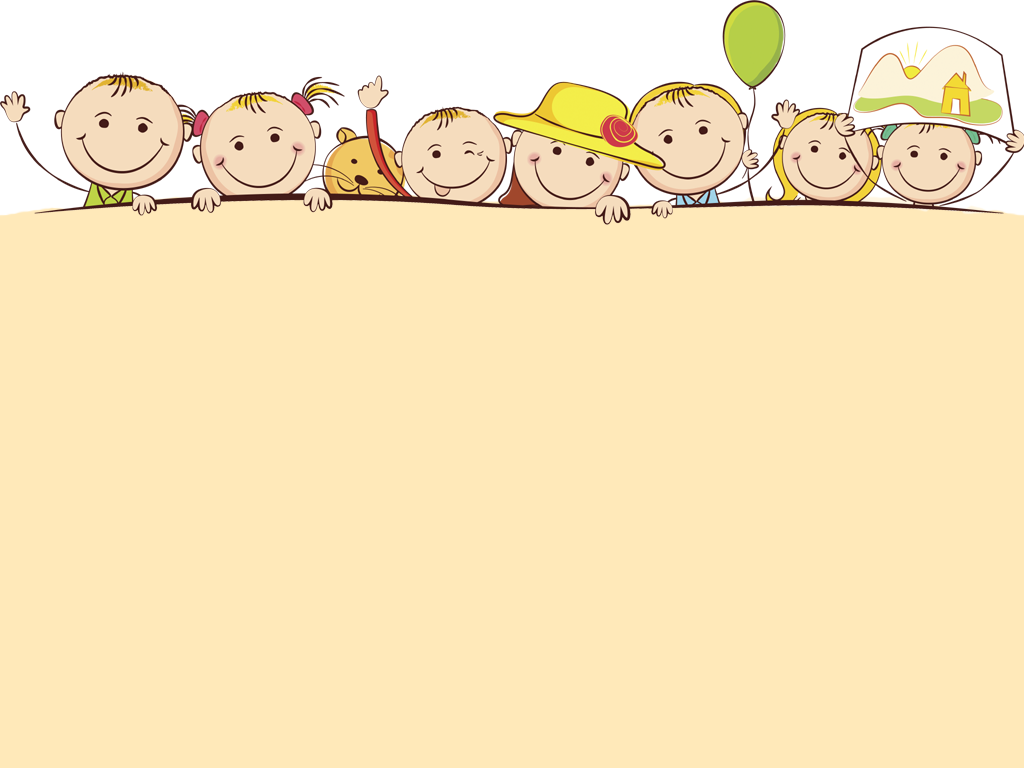 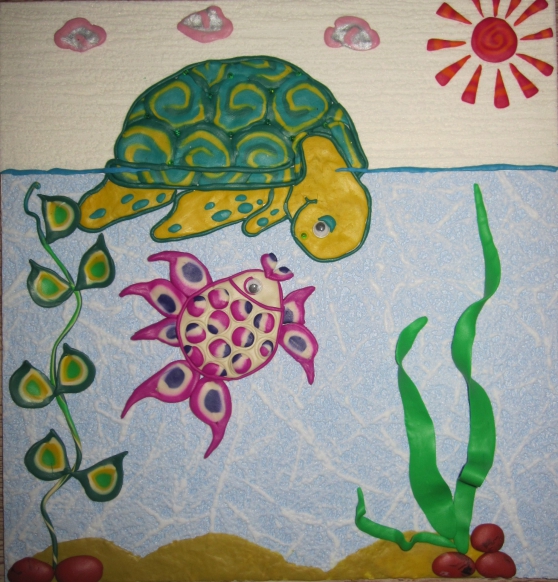 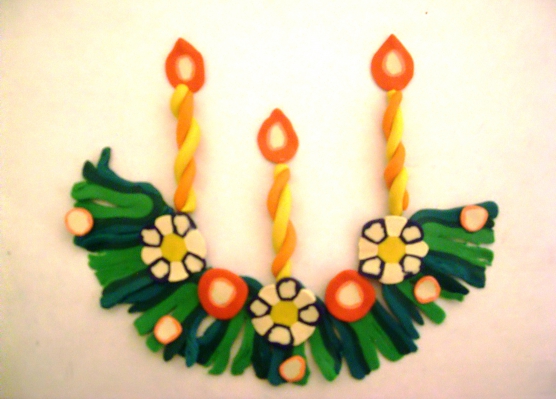 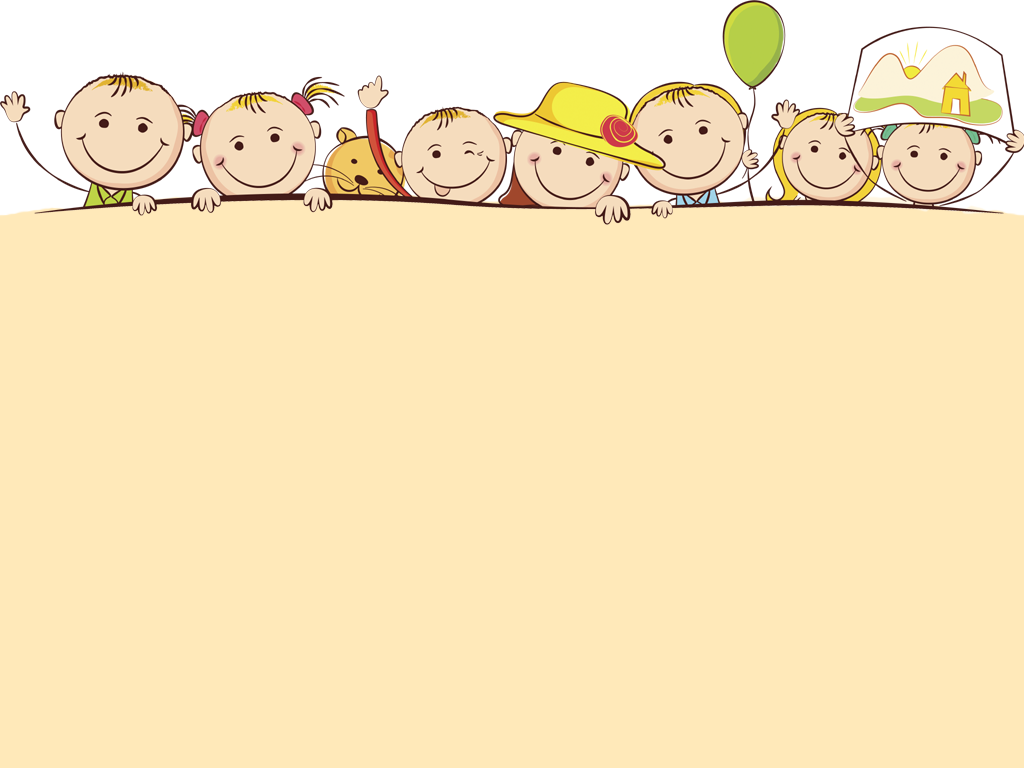 Этапы осваивания различных видов пластилинографии:

Вторая младшая группа – прямая пластилинография
Средняя группа – мозаичная пластилинография, контурная пластилинография
Старшая группа - фактурная пластилинография, модульная пластилинография
Подготовительная группа -  многослойная пластилинография (миллефиори)
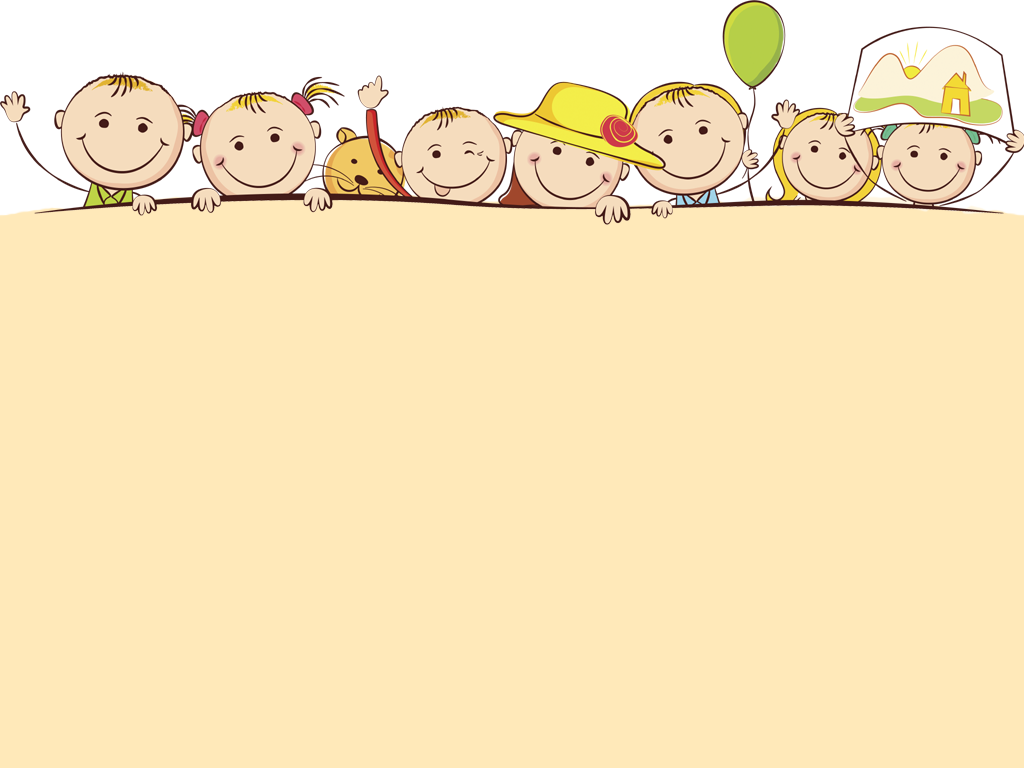 Таким образом,
 организация работы по созданию продуктов детского творчества в технике пластилинография позволяет решать не только практические, но и воспитательно-образовательные задачи, способствует всестороннему развитию личности ребенка. В игровой форме дети учатся выделять в своих художественных работах главный замысел и оттенять второстепенные детали. Дошкольники получают знания, умения и навыки, знакомятся с миром предметов в процессе частичного использования бросового материала. При этом расширяются возможности изобразительной деятельности детей, раскрываются методы обучения основным правилам, приемам и средствам композиции.
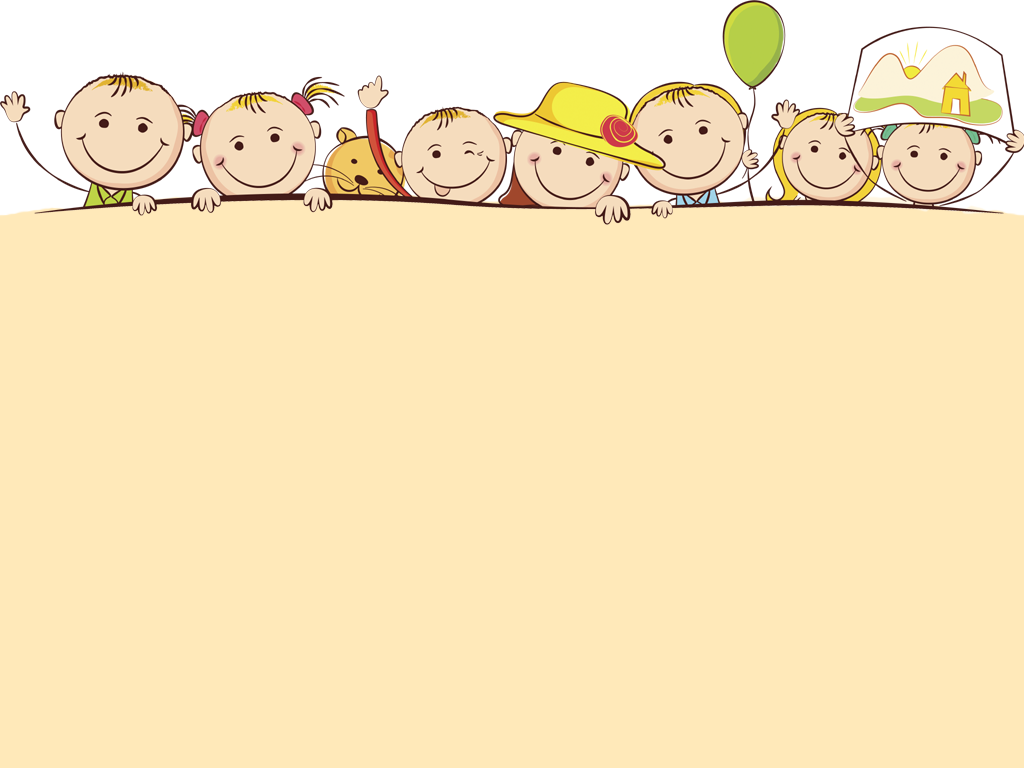 Мы волшебным пластилином создаём 
свои картины.
Средняя группа
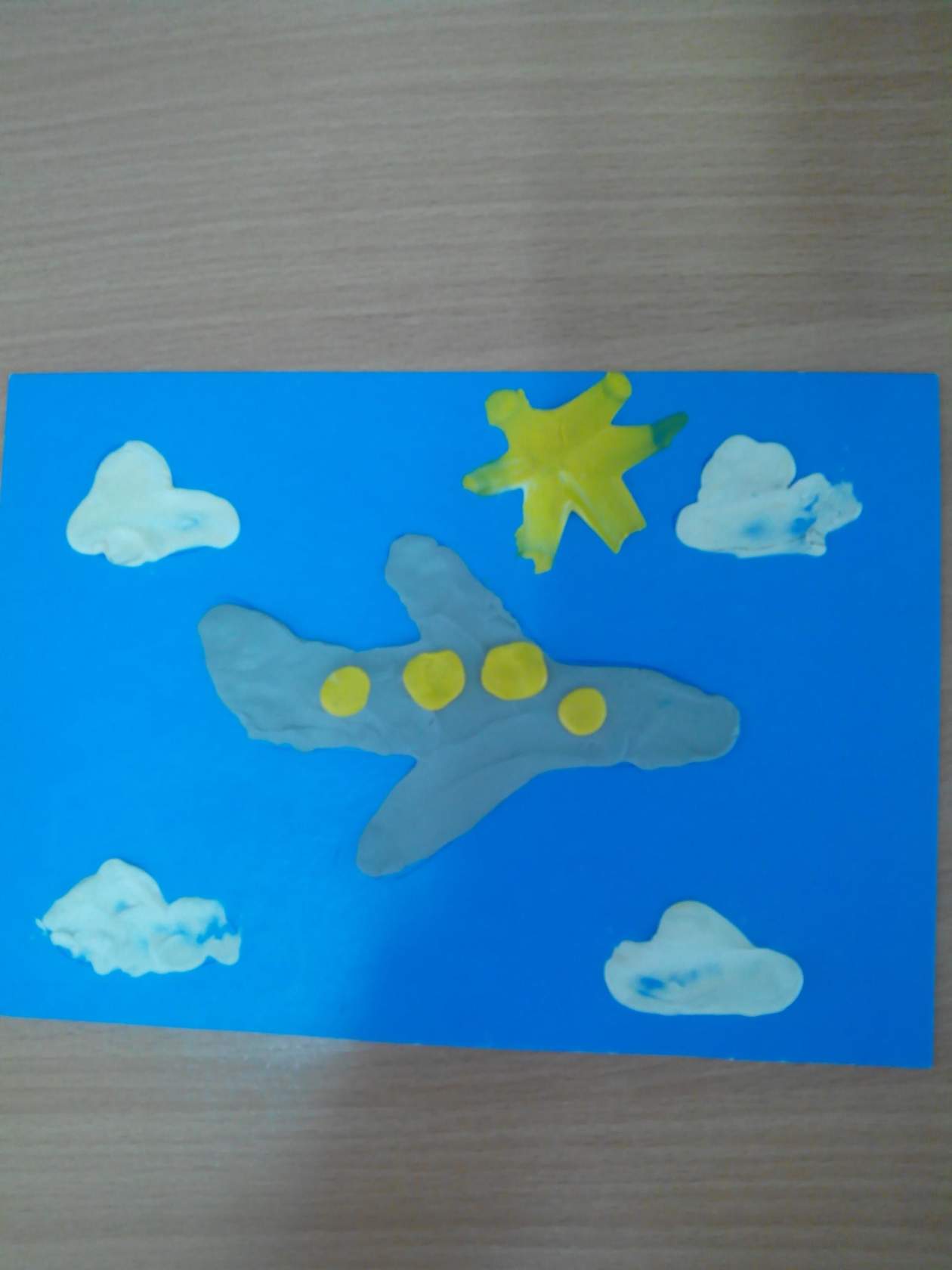 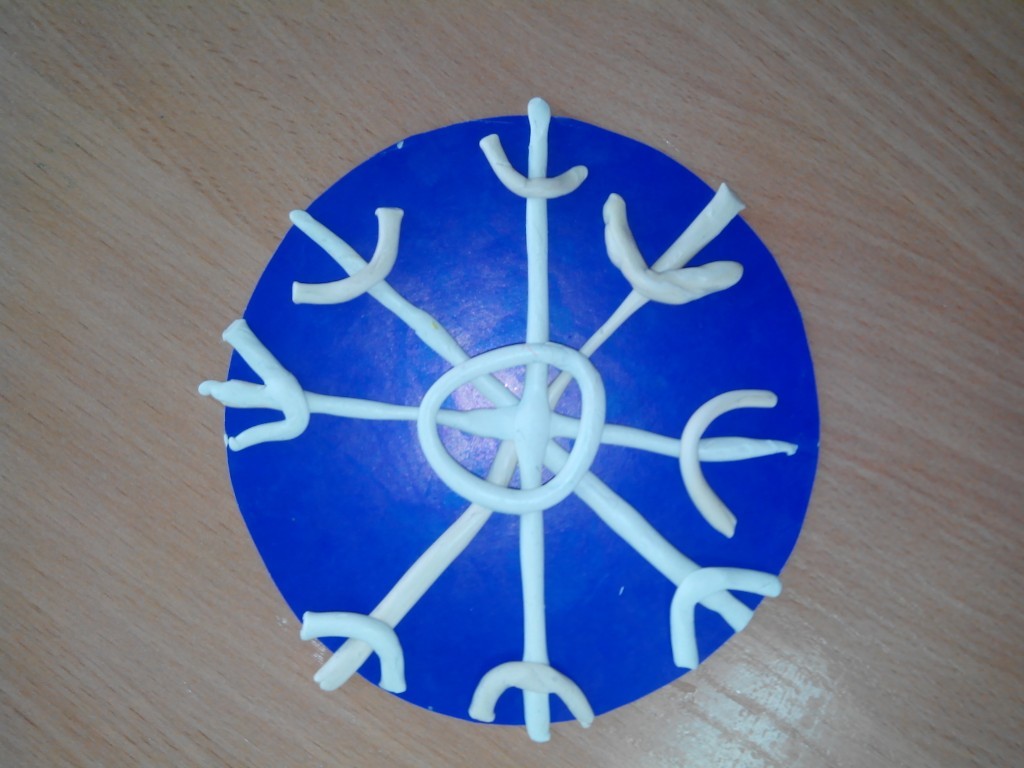 Брус Виктория
Ивко Семён
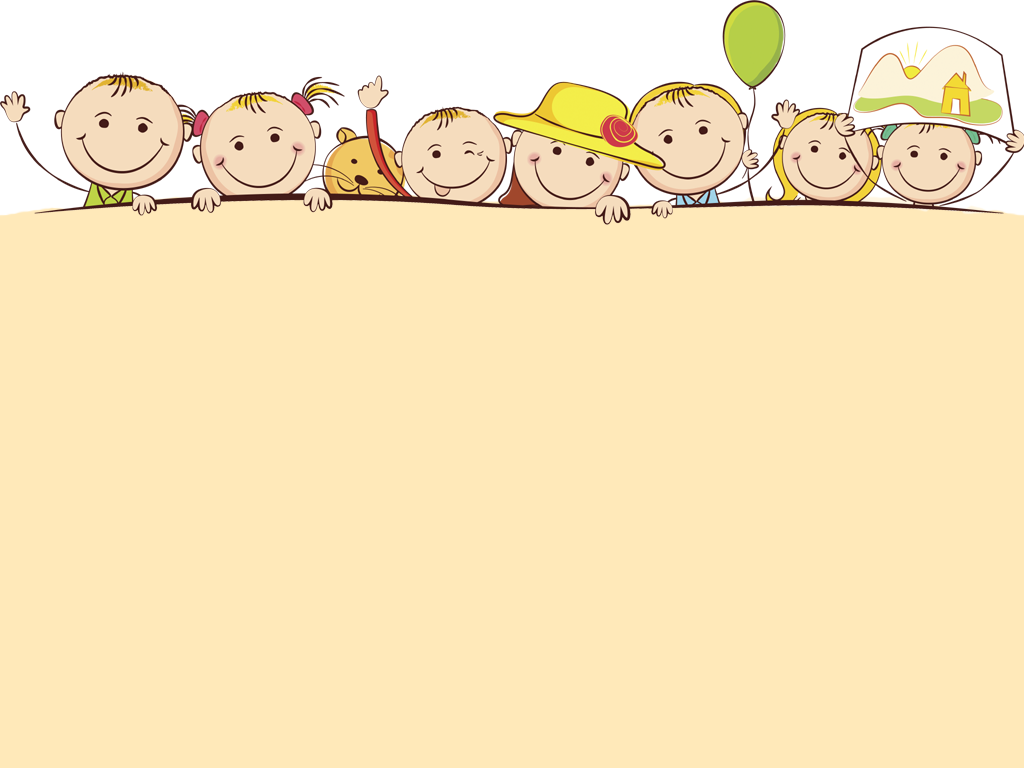 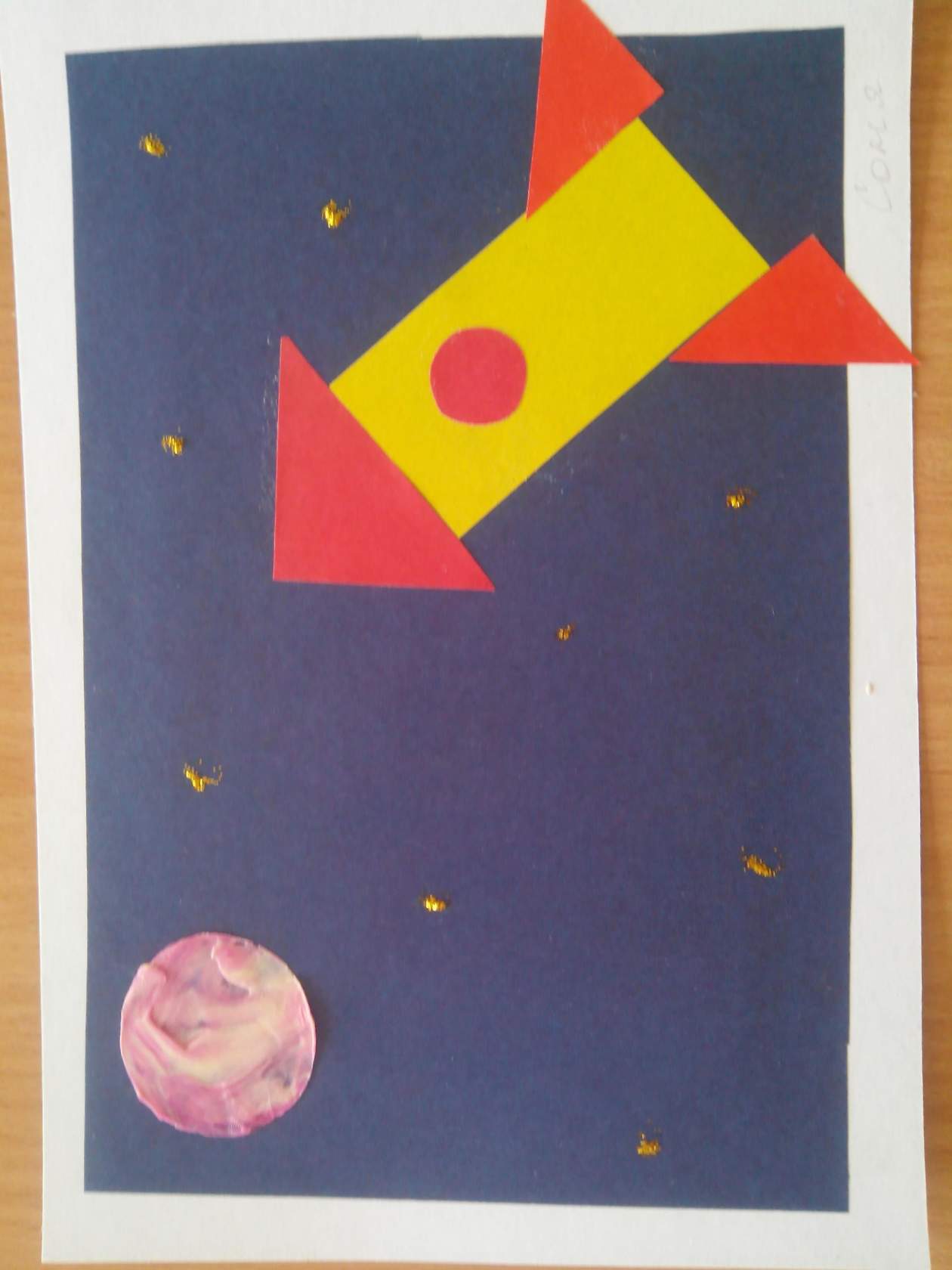 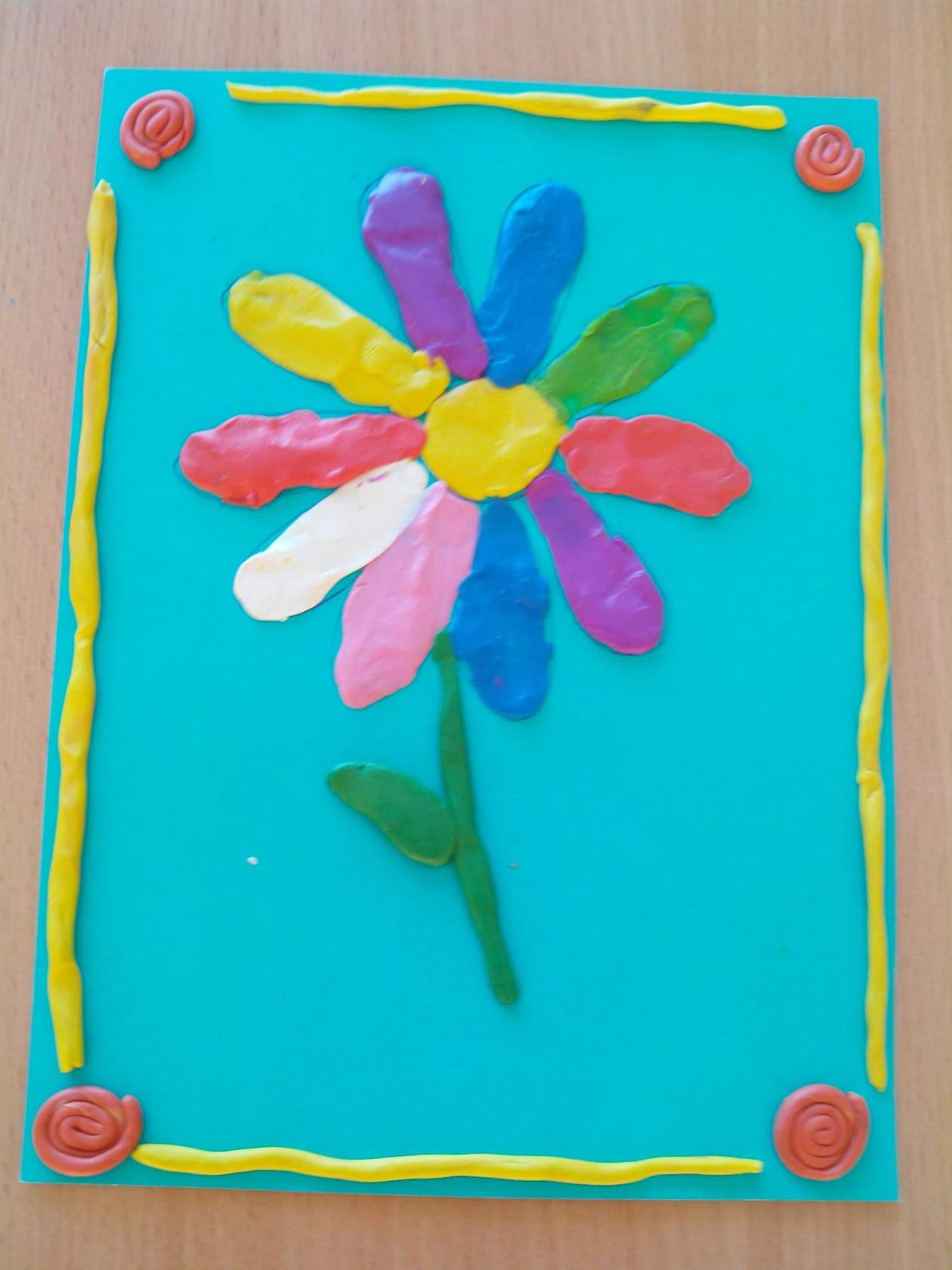 Перепечин Андрей
Голубцова Кристина
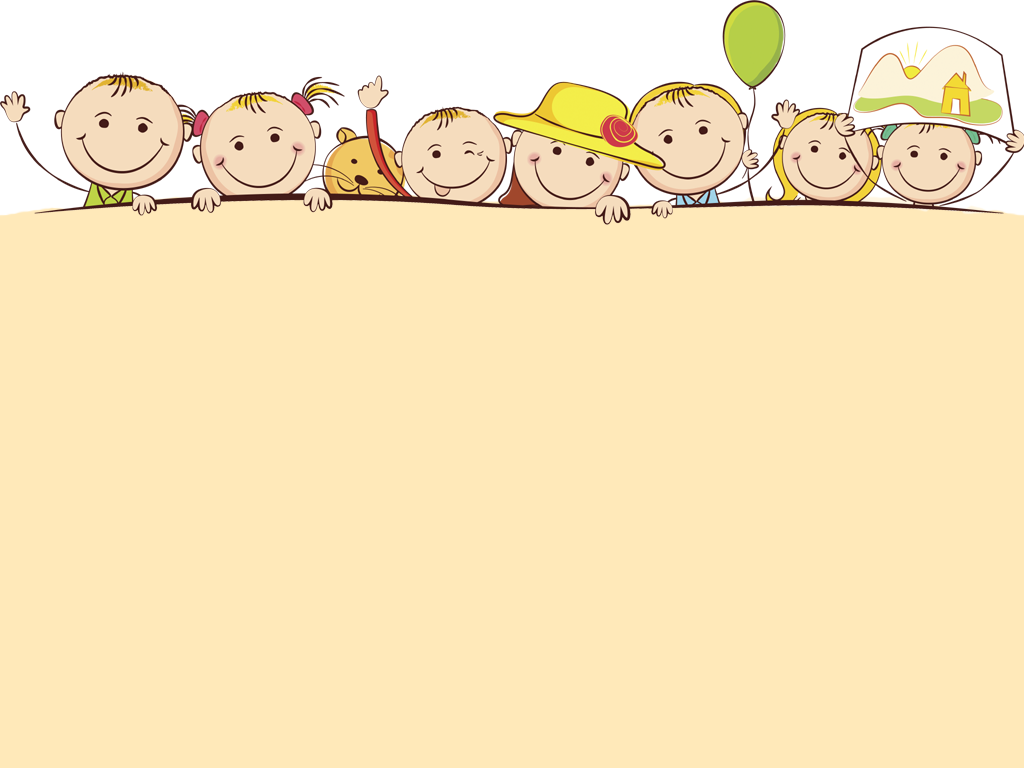 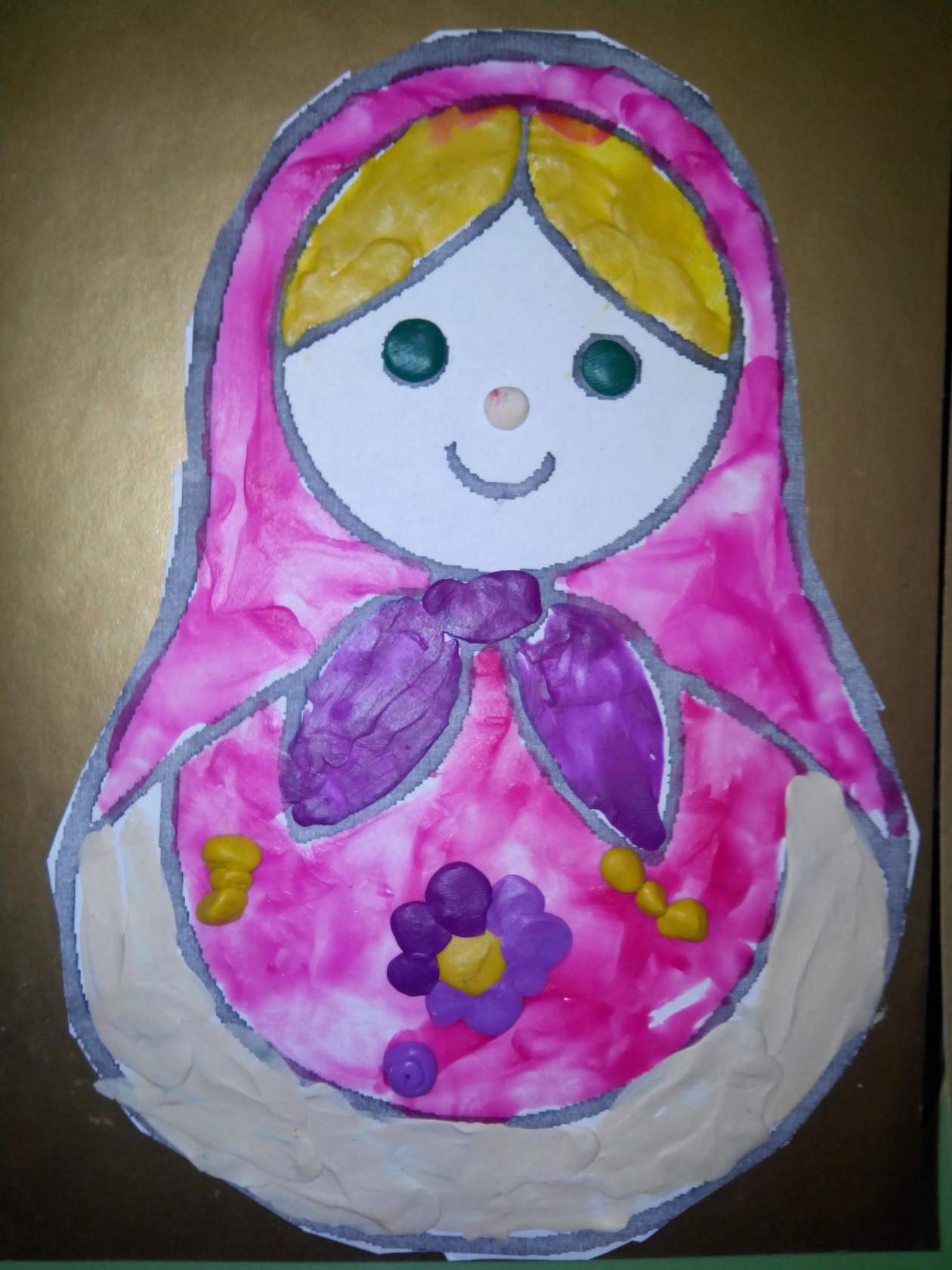 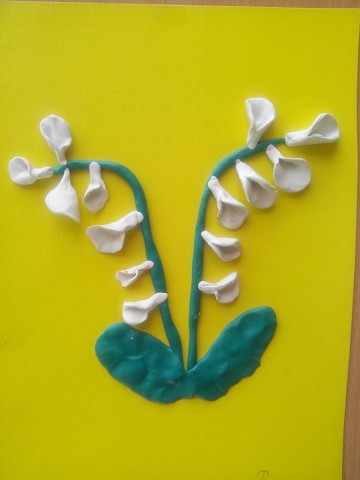 Ивлева Маргарита
Стерлядкина Соня
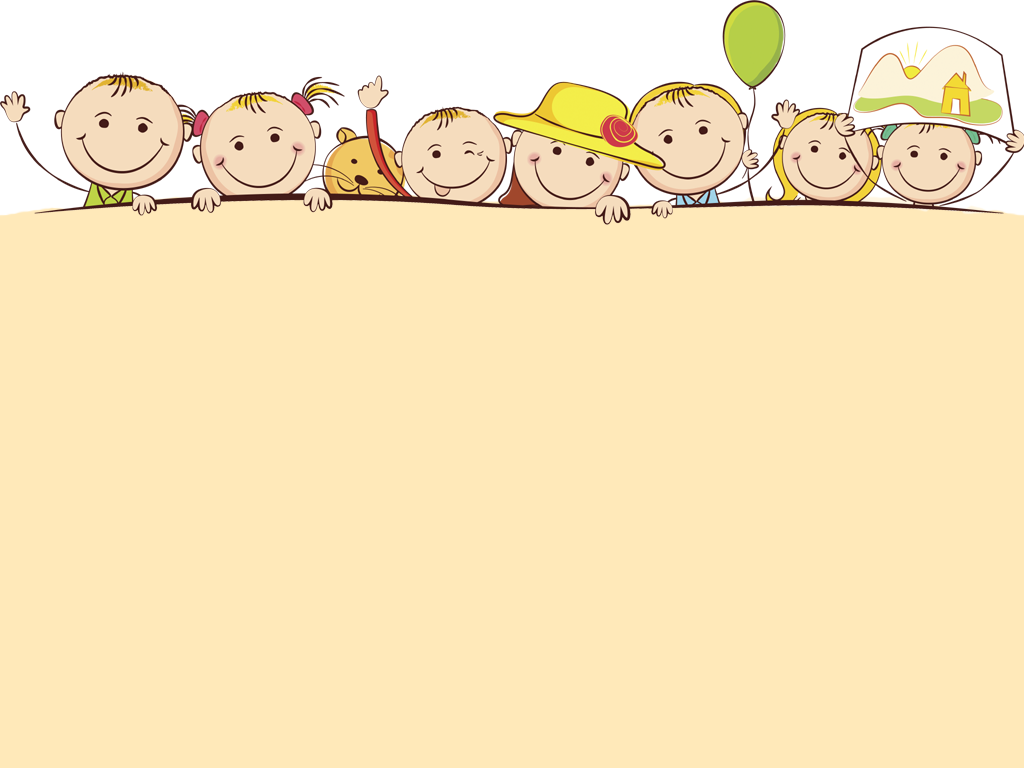 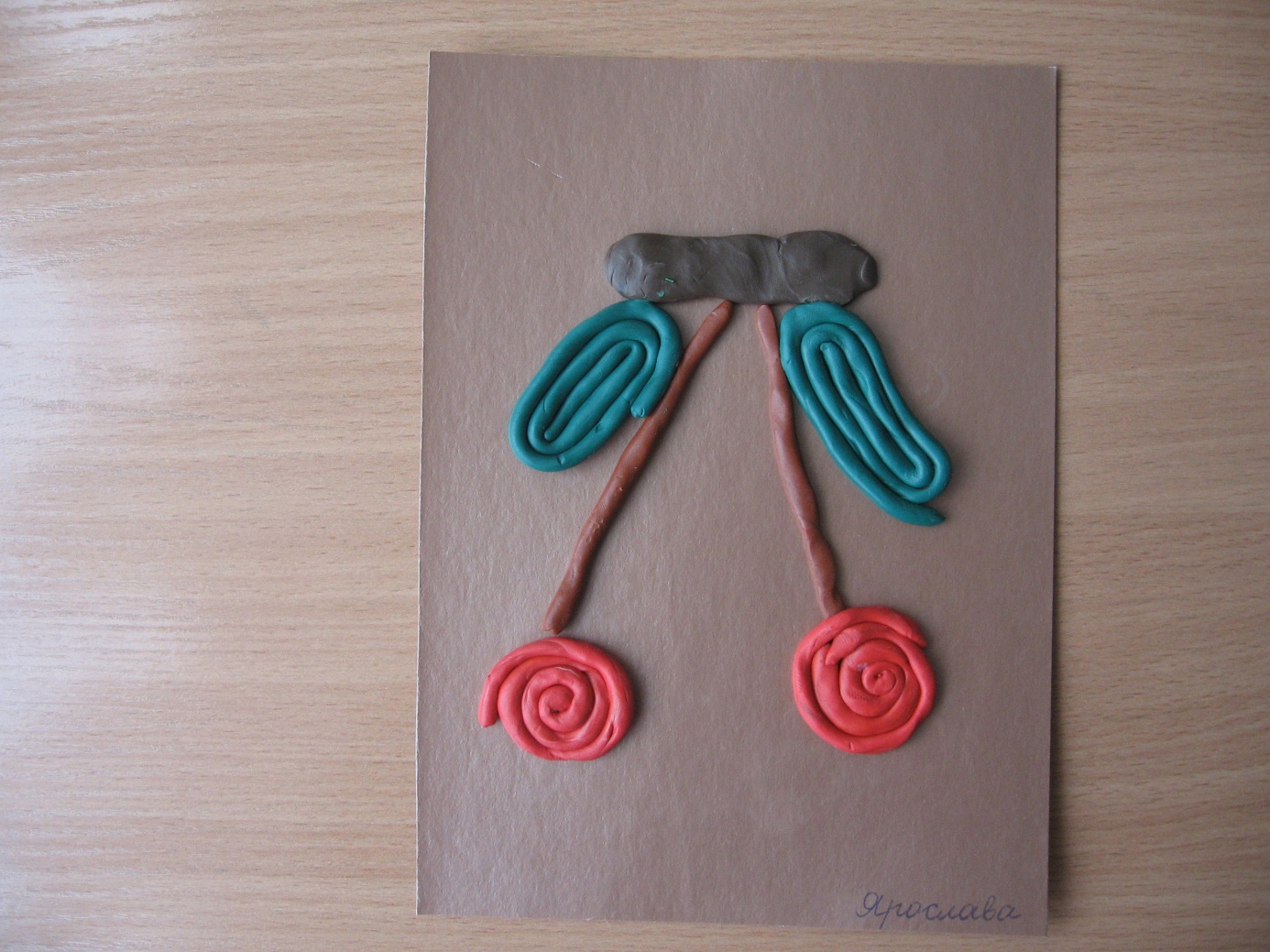 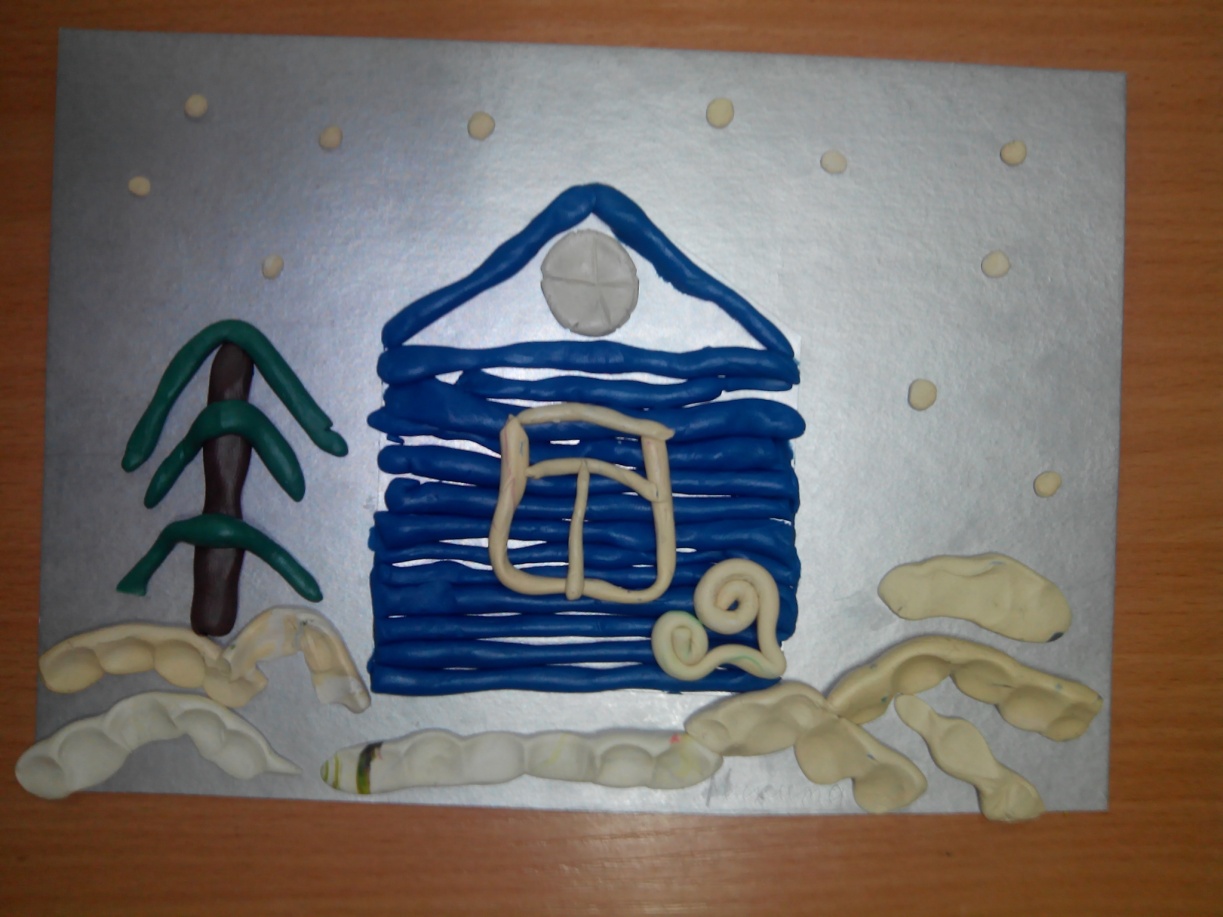 Рудых Никита
Дедульская Ярослава
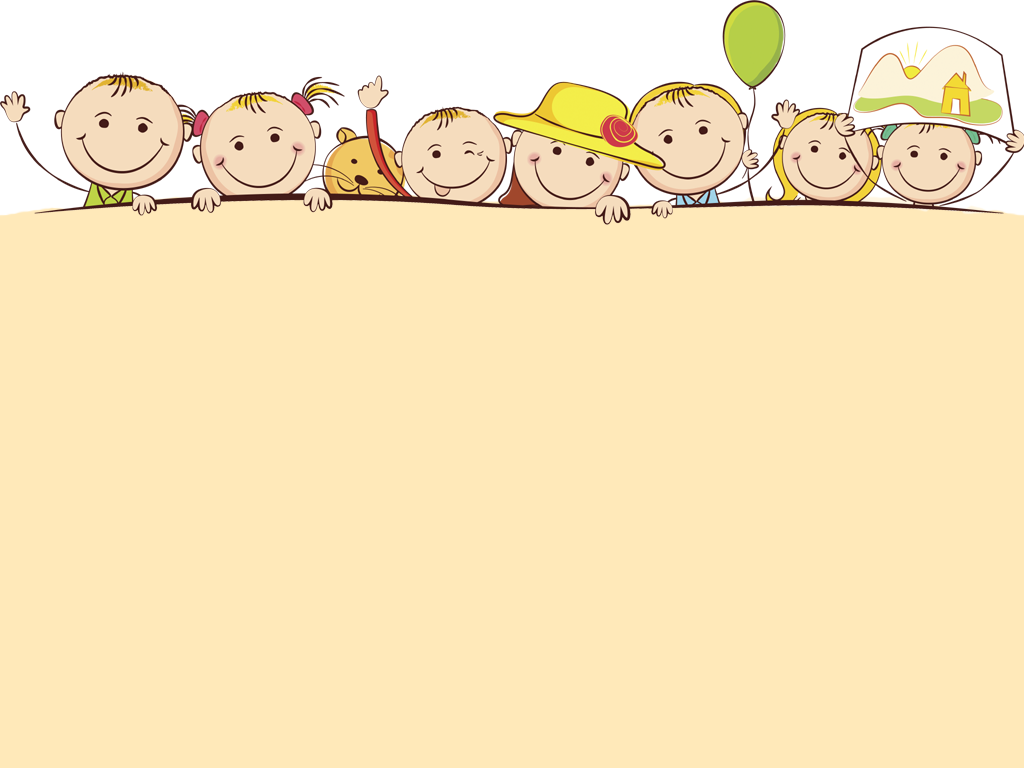 Старшая группа
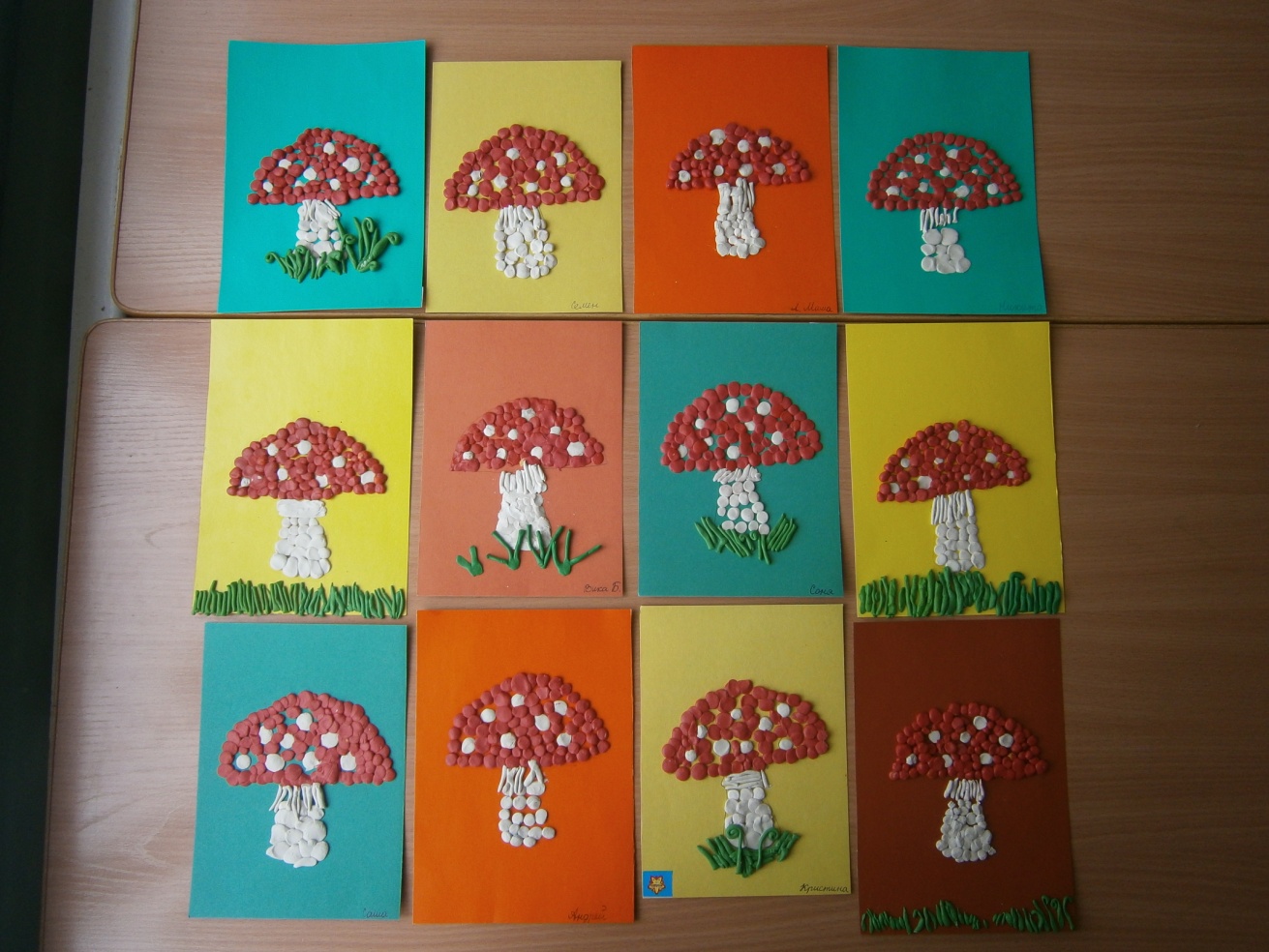 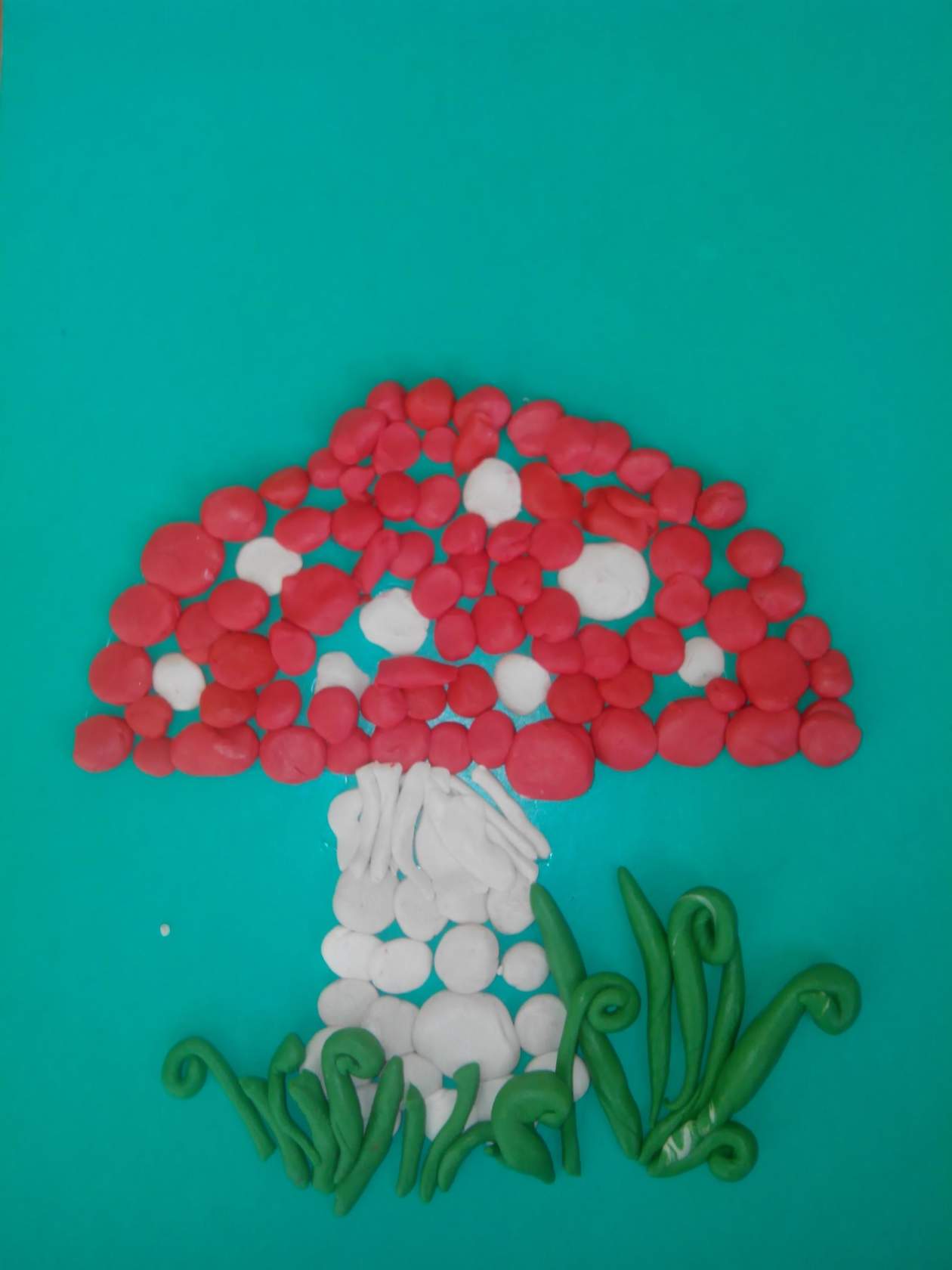 Голубцова Кристина
«Грибочки-мухоморчики»
15 сентября 2016
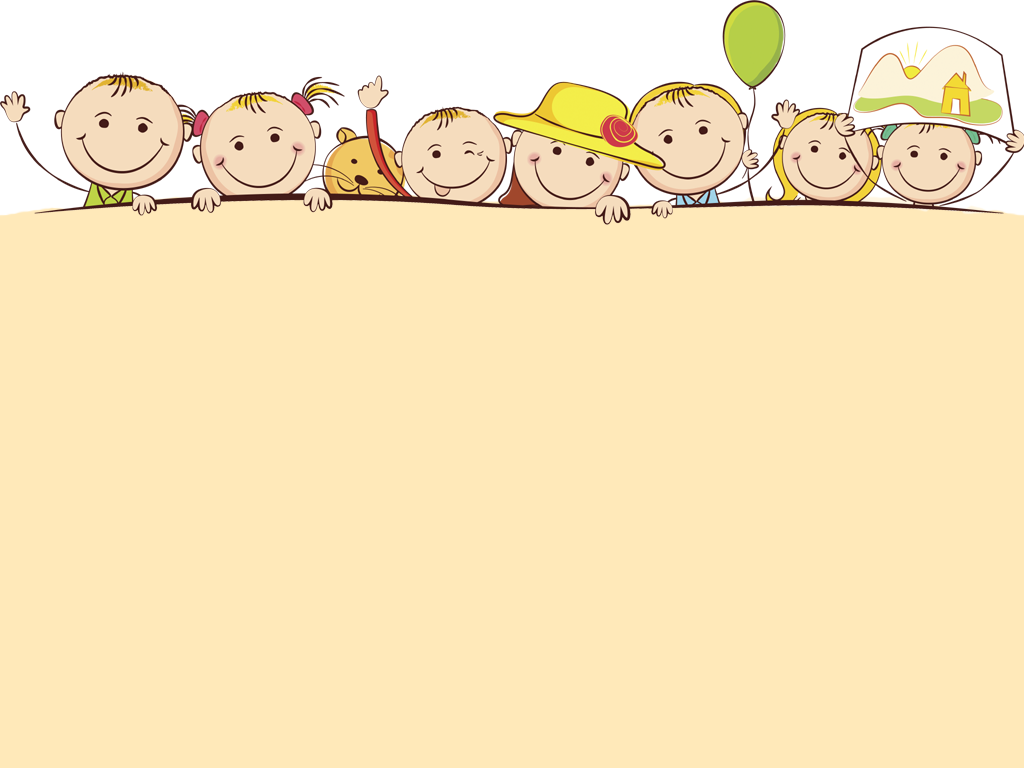 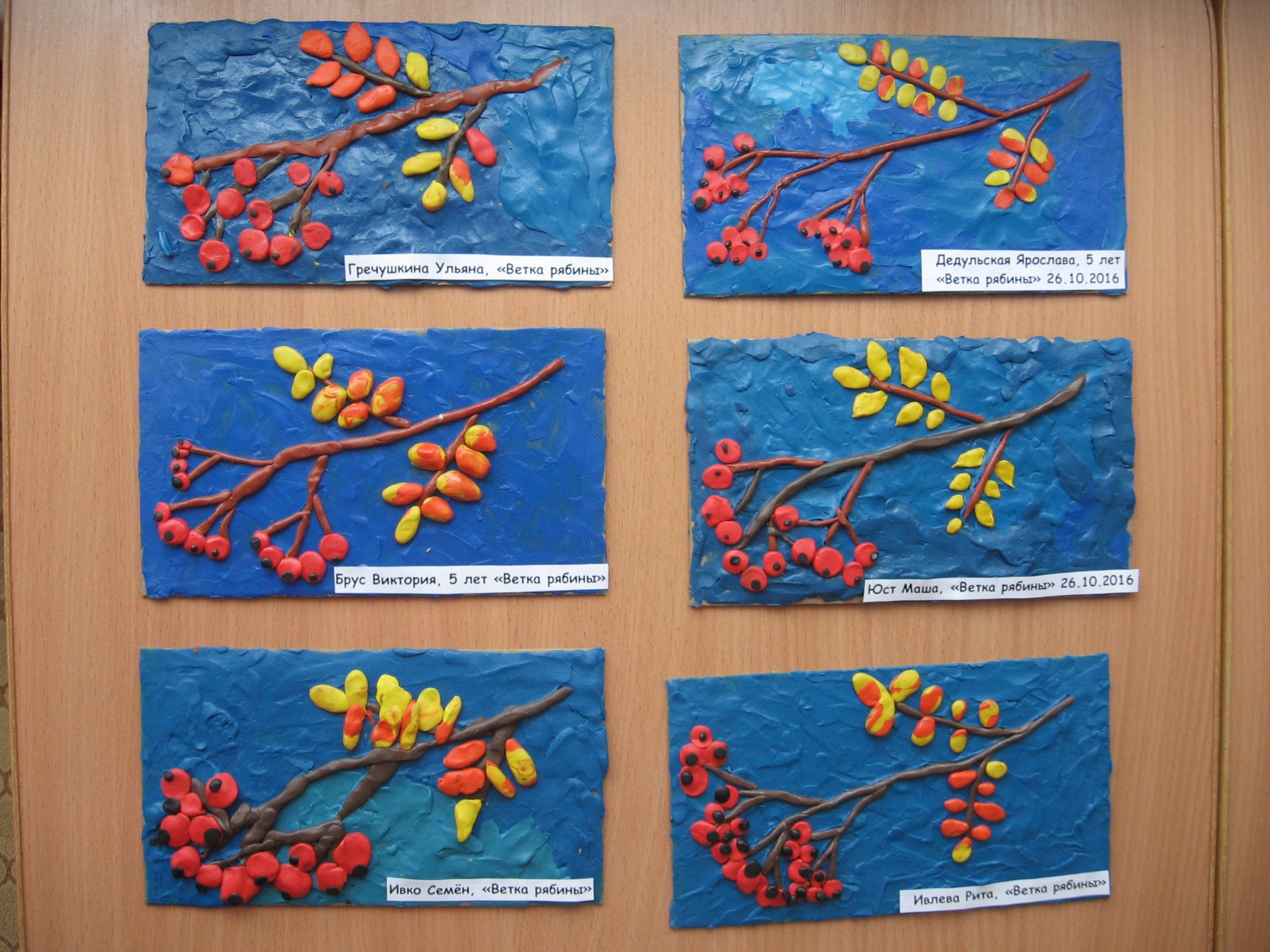 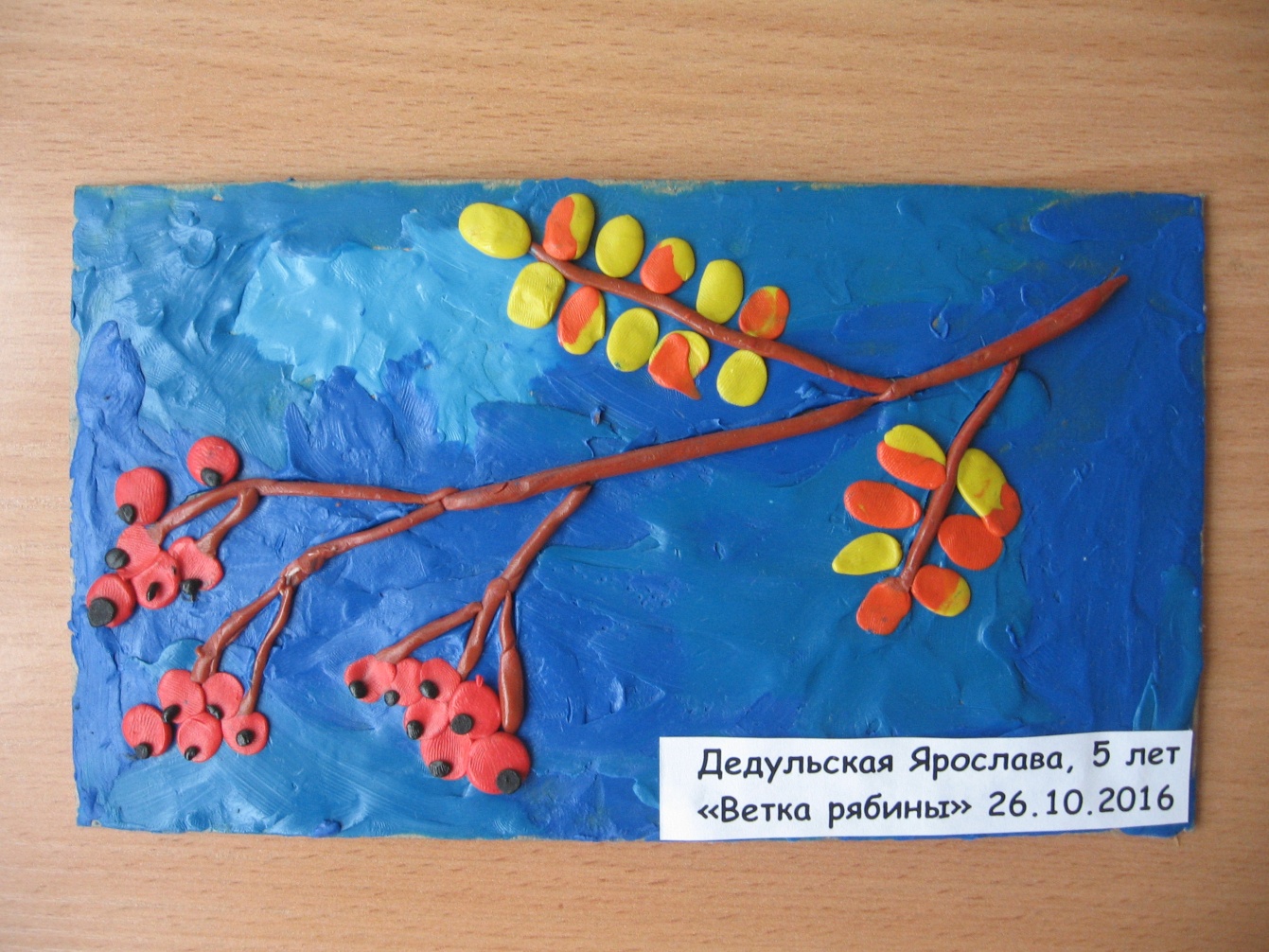 «Ветка рябины» 
26 октября 2016
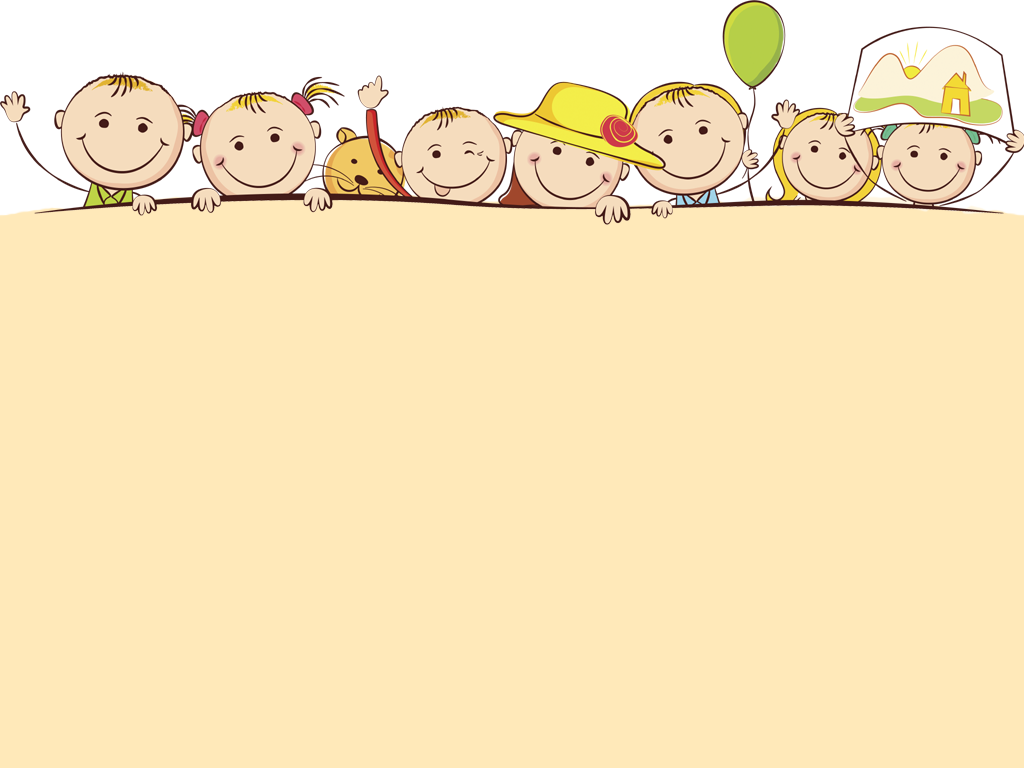 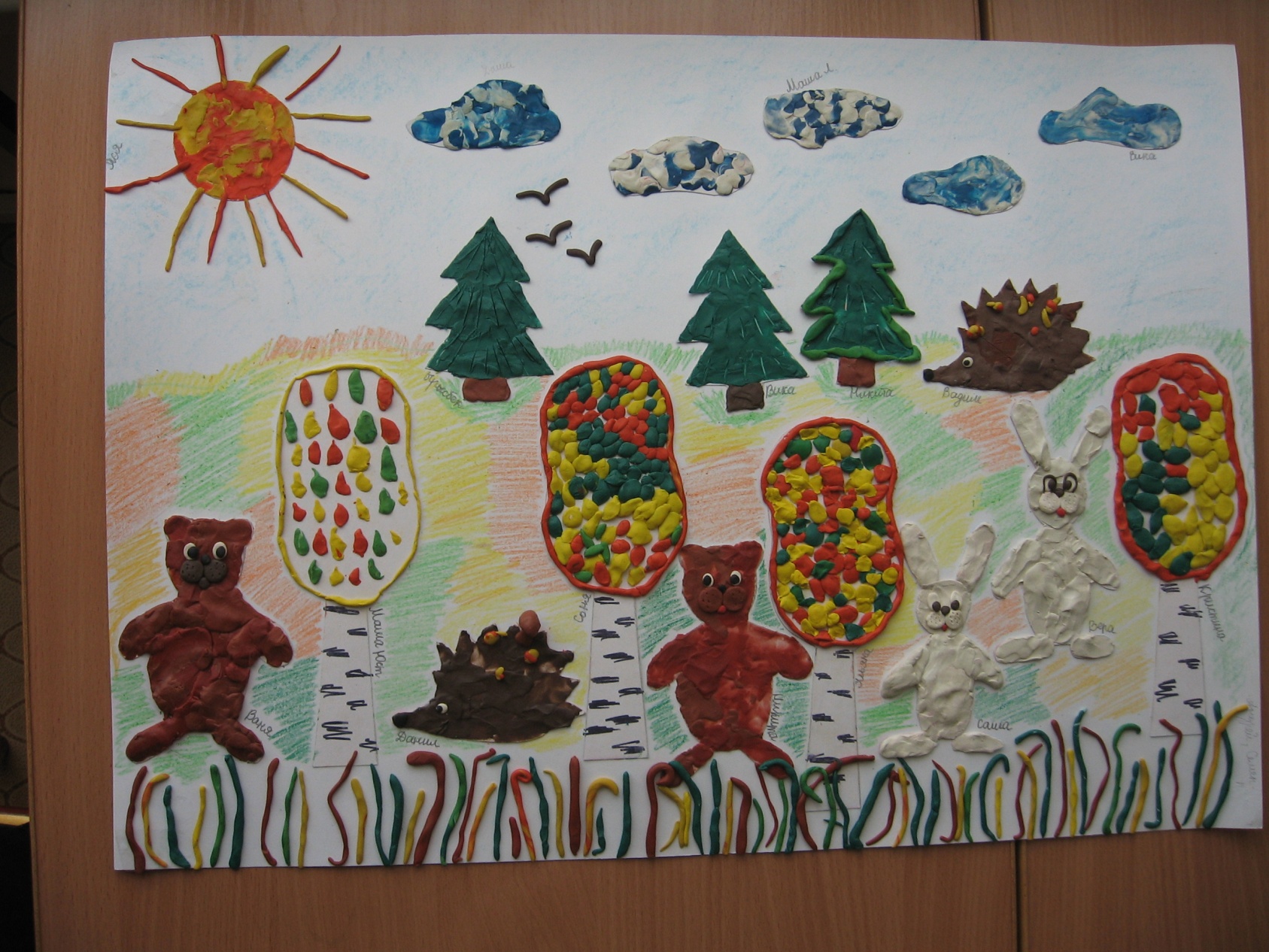 Коллективная работа «Осень в лесу».
10 октября 2016
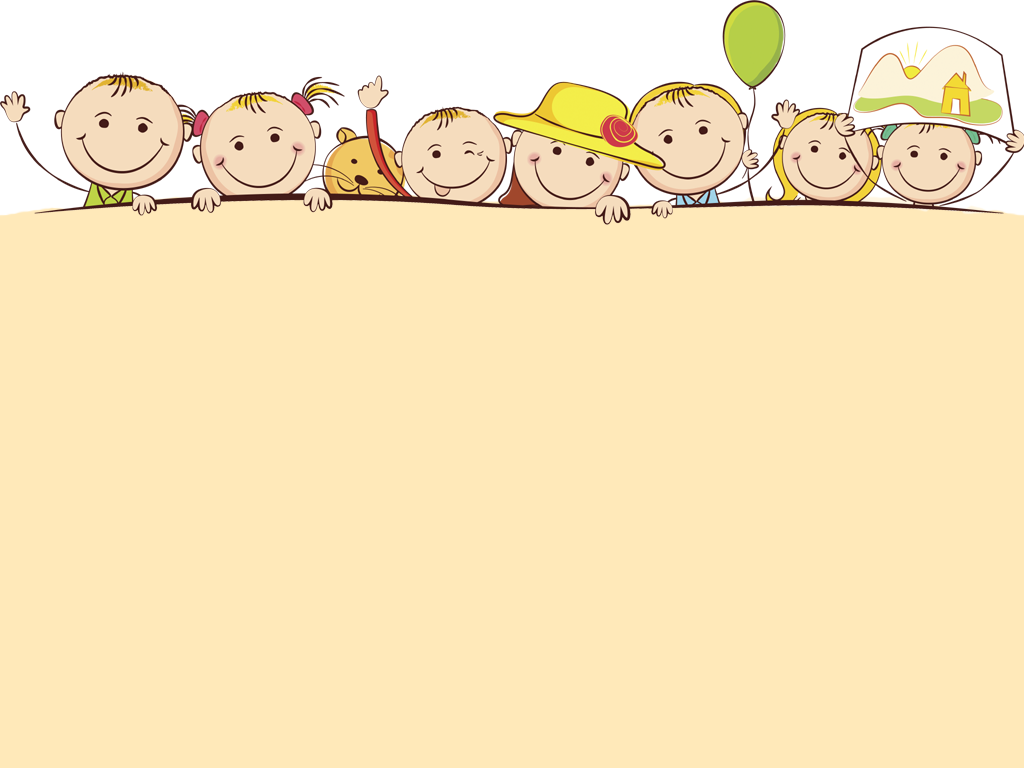 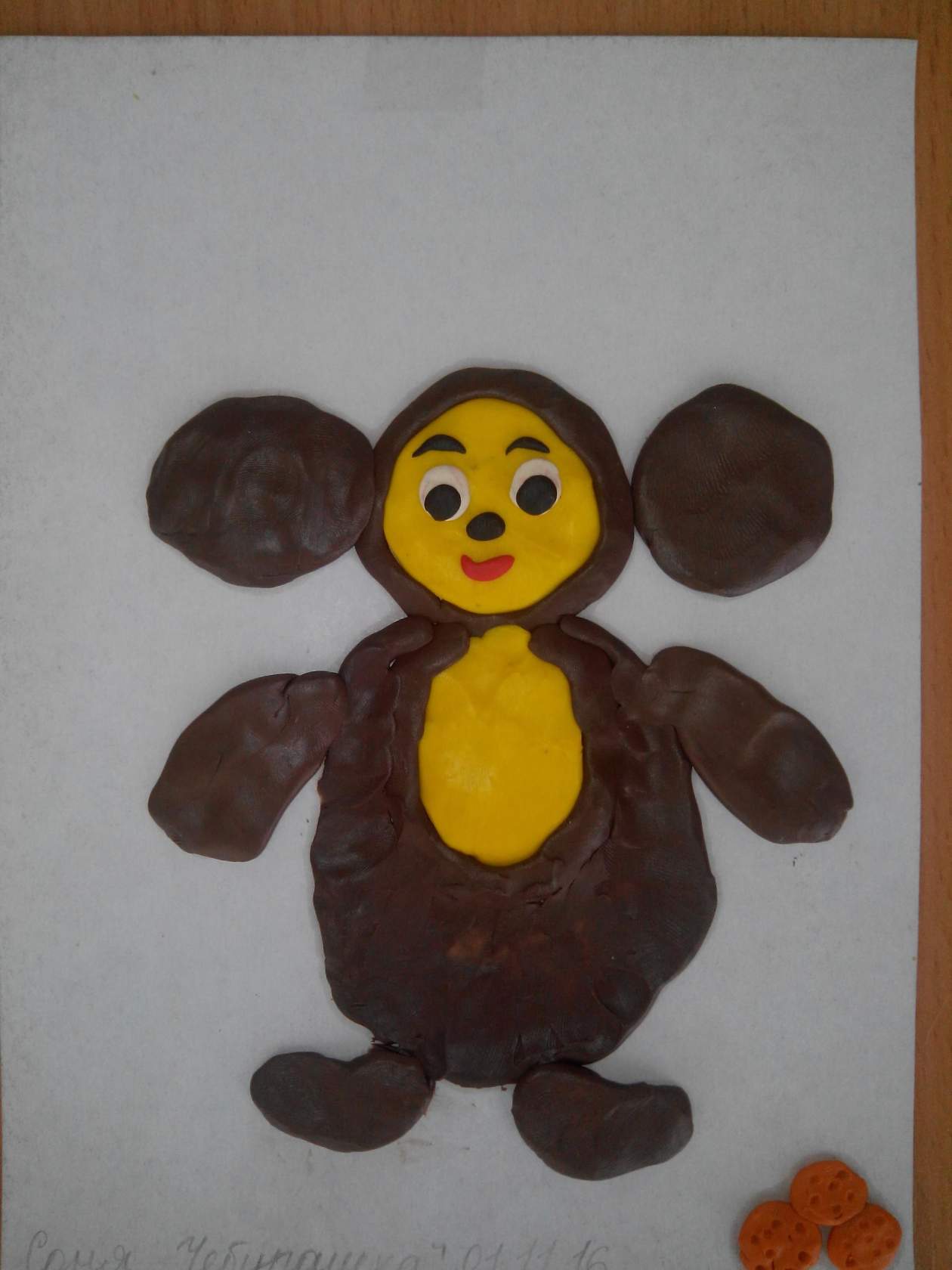 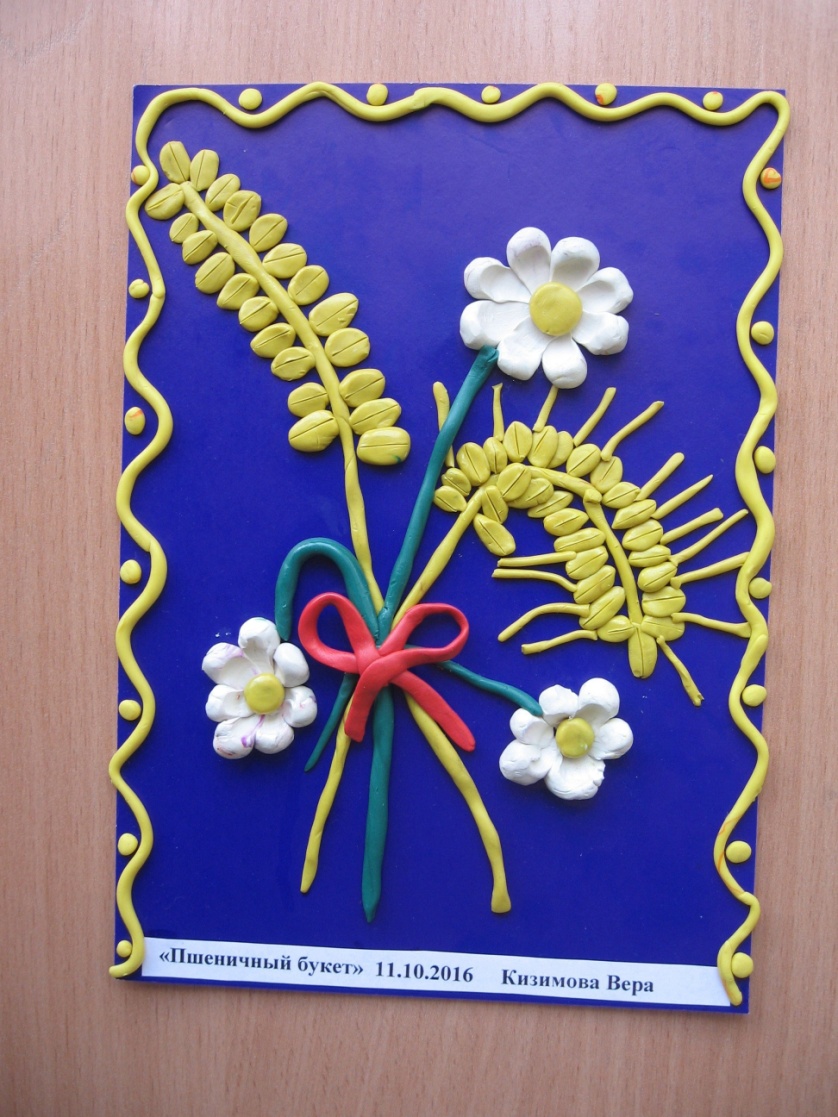 Перепечин Андрей
Чебурашка 
15 октября
Кизимова Вера
«Пшеничный букет» 
26 сентября 2016
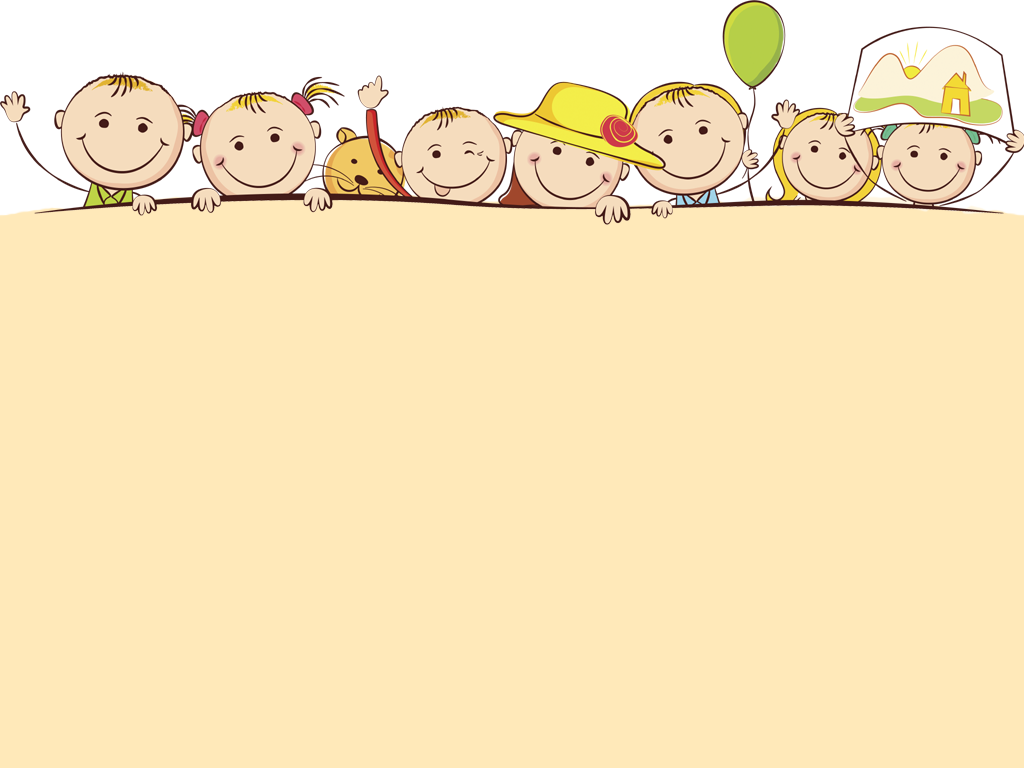 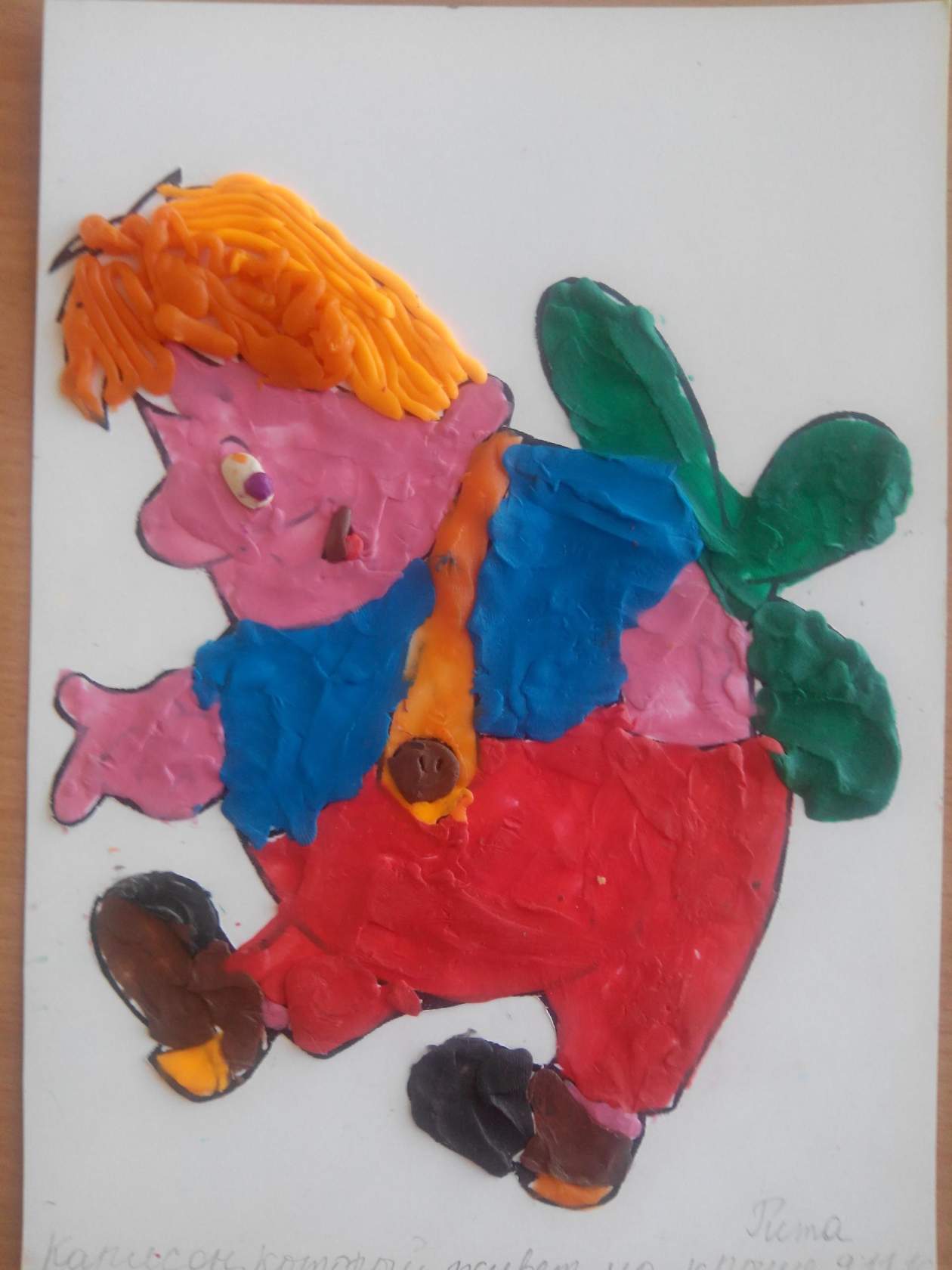 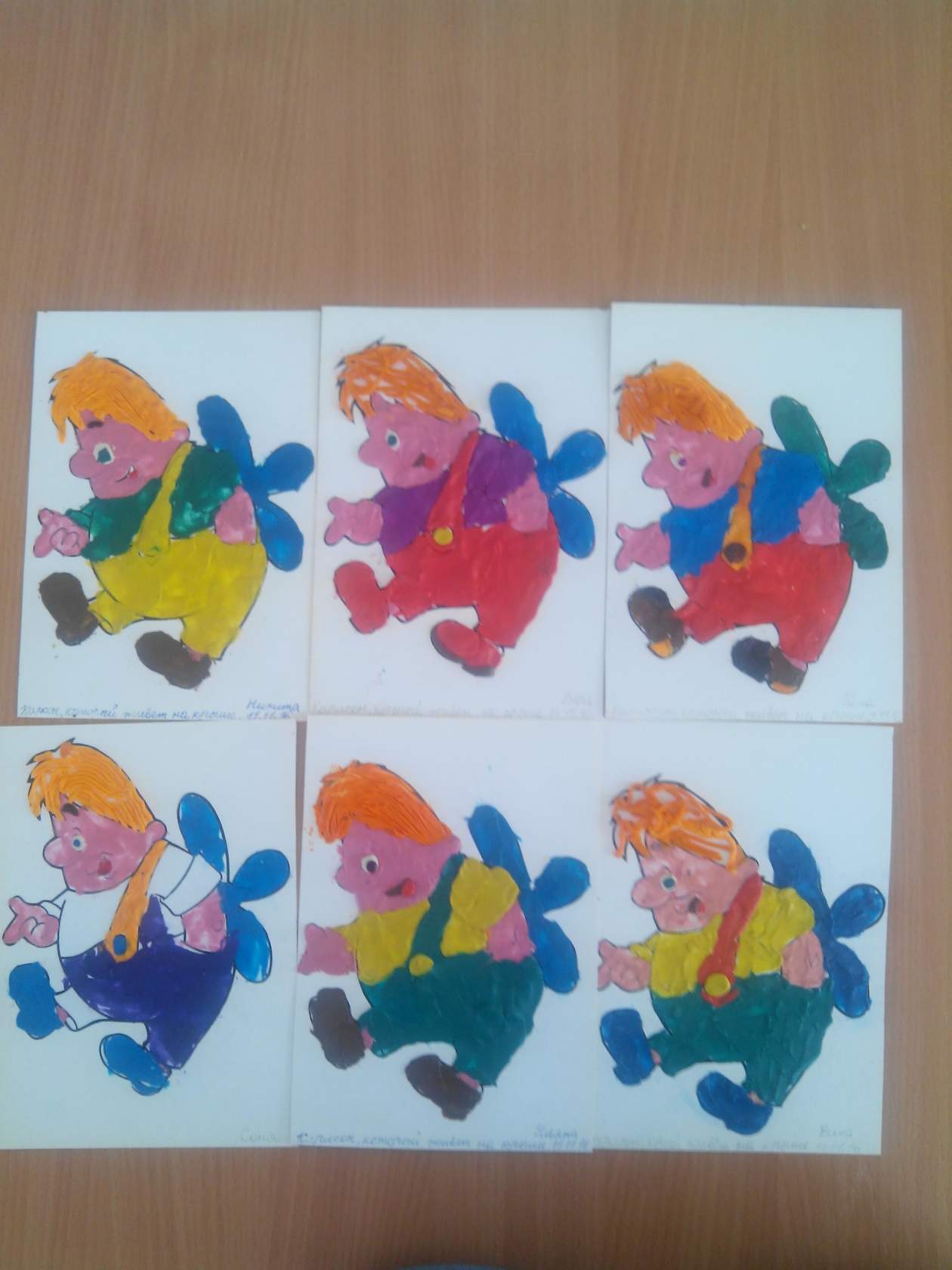 Рита Ивлева
Карлсон, который живёт на крыше.
7 ноября 2016
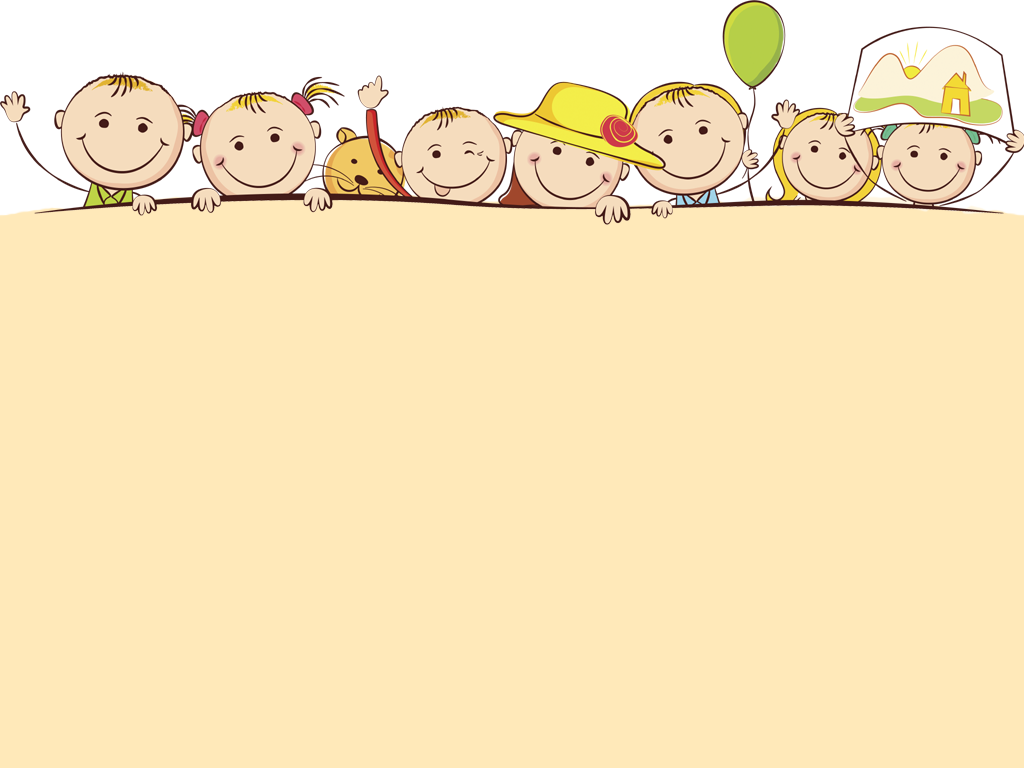 Подготовительная группа
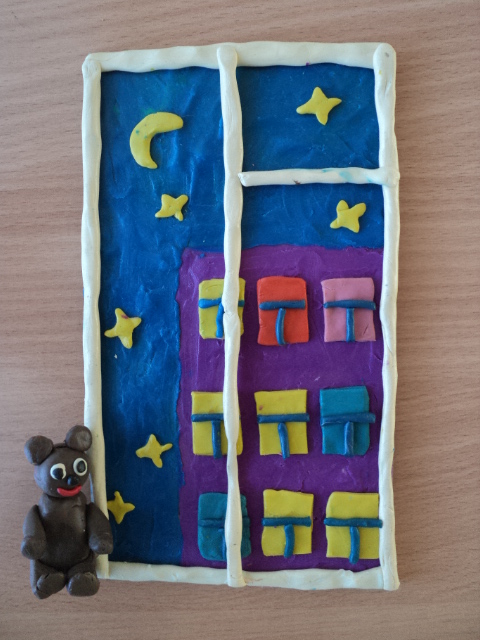 Линец Мария
  15.04.2017
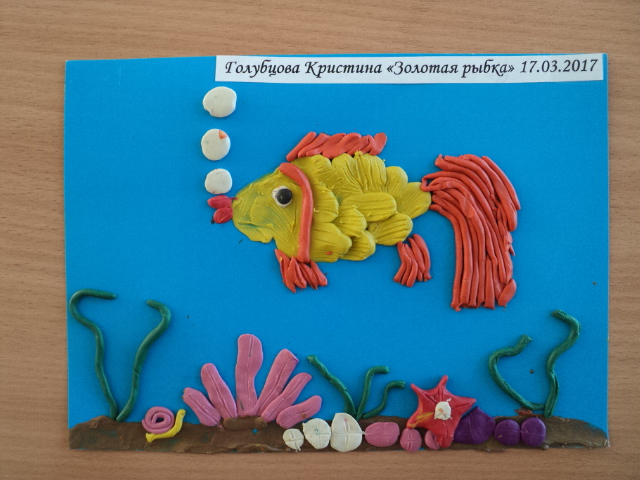 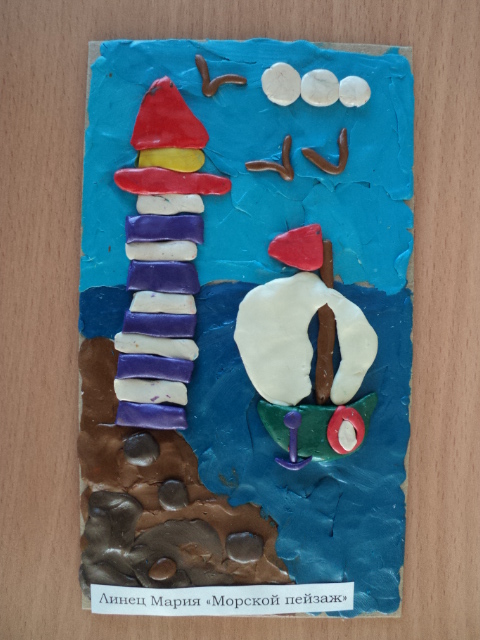 Голубцова Кристина
     17.03.2017
Ивлева Рита
  20.02.2017
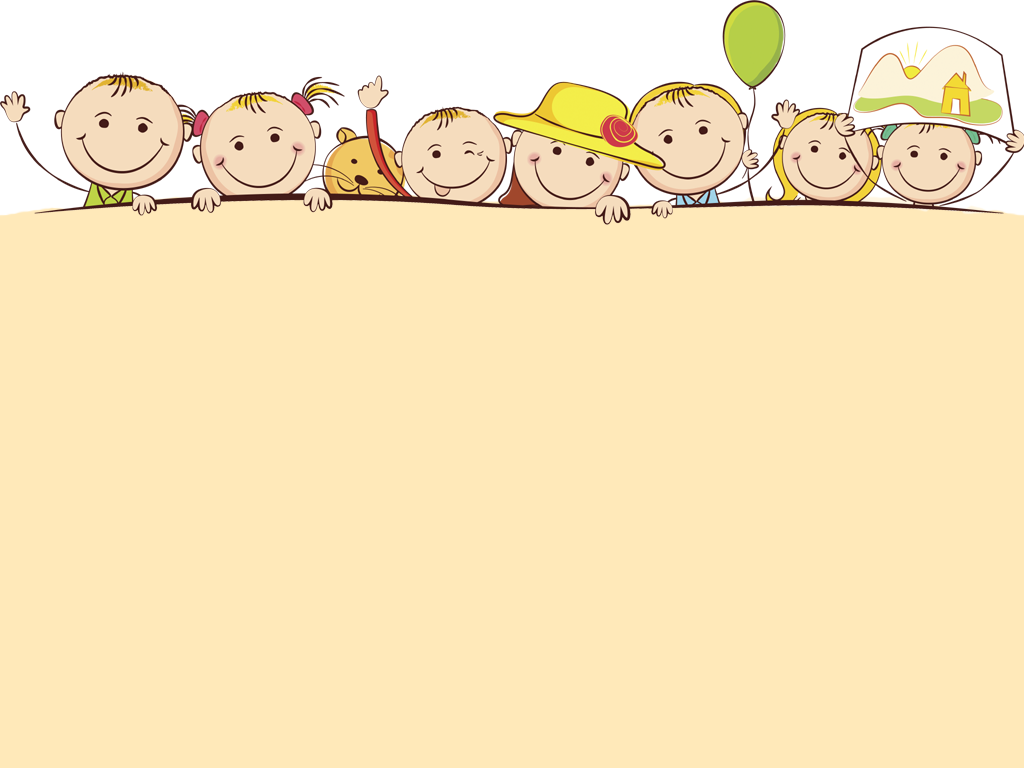 Методическое обеспечение:

Давыдова Г.Н. «Пластилинография для малышей», 
Давыдова Г.Н. «Пластилинография-2»
Тихомирова О.Ю. Лебедева Г.А. «Пластилиновая картина»
Шкицкая И.О. «Аппликации из пластилина»